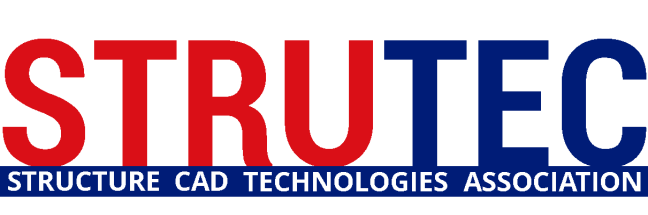 Взаимодействие SCAD Office с внешними CAD и CAE системамиAdvance Steel, Revit, Allplan и SMath Studio
Виктор Сергеевич Михайлов
vsmikhailov@mail.ru

23 апреля 2015 г.
Москва
Тестовая задача SCAD 21.1 -> GTC
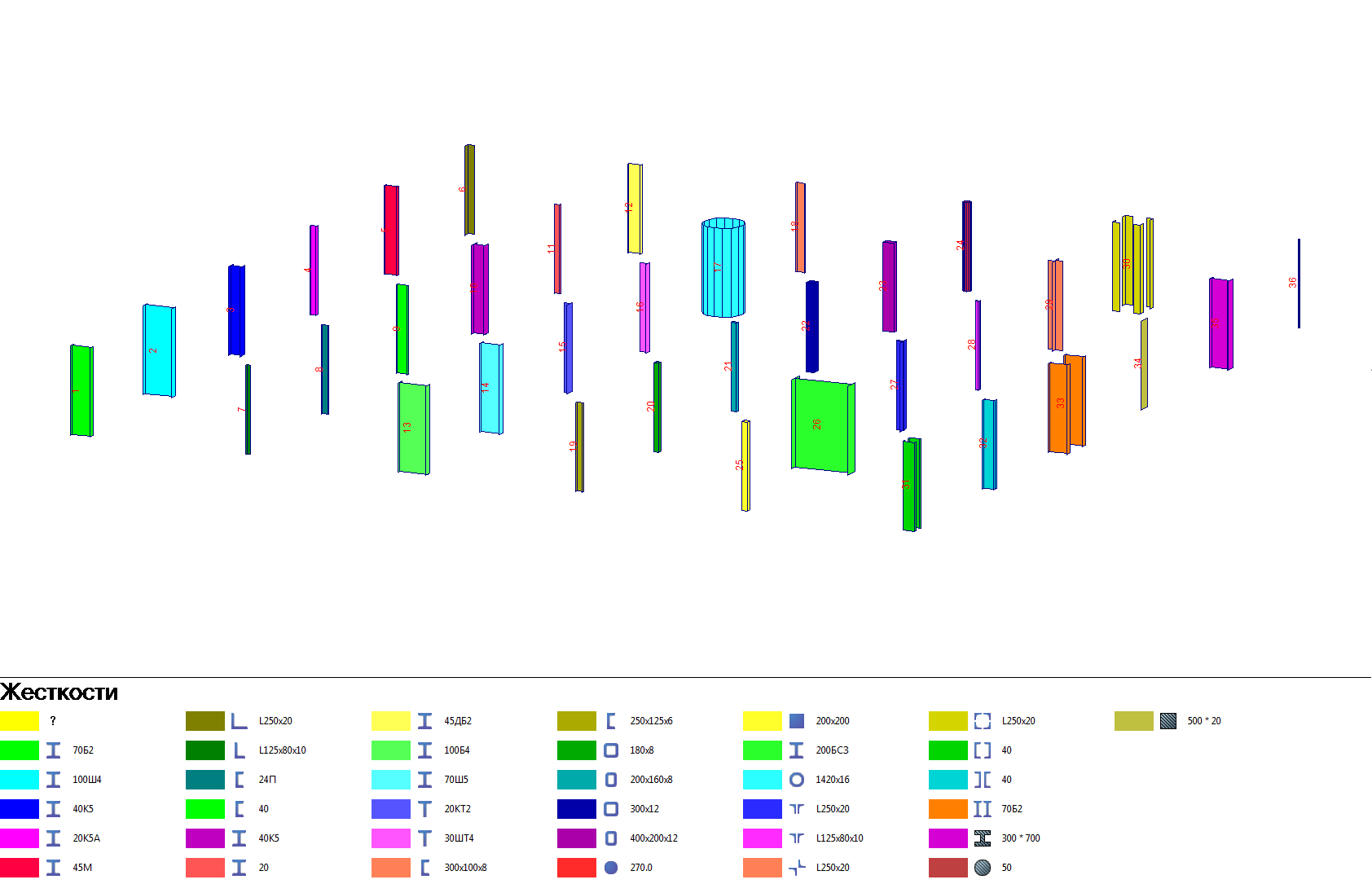 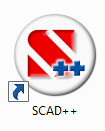 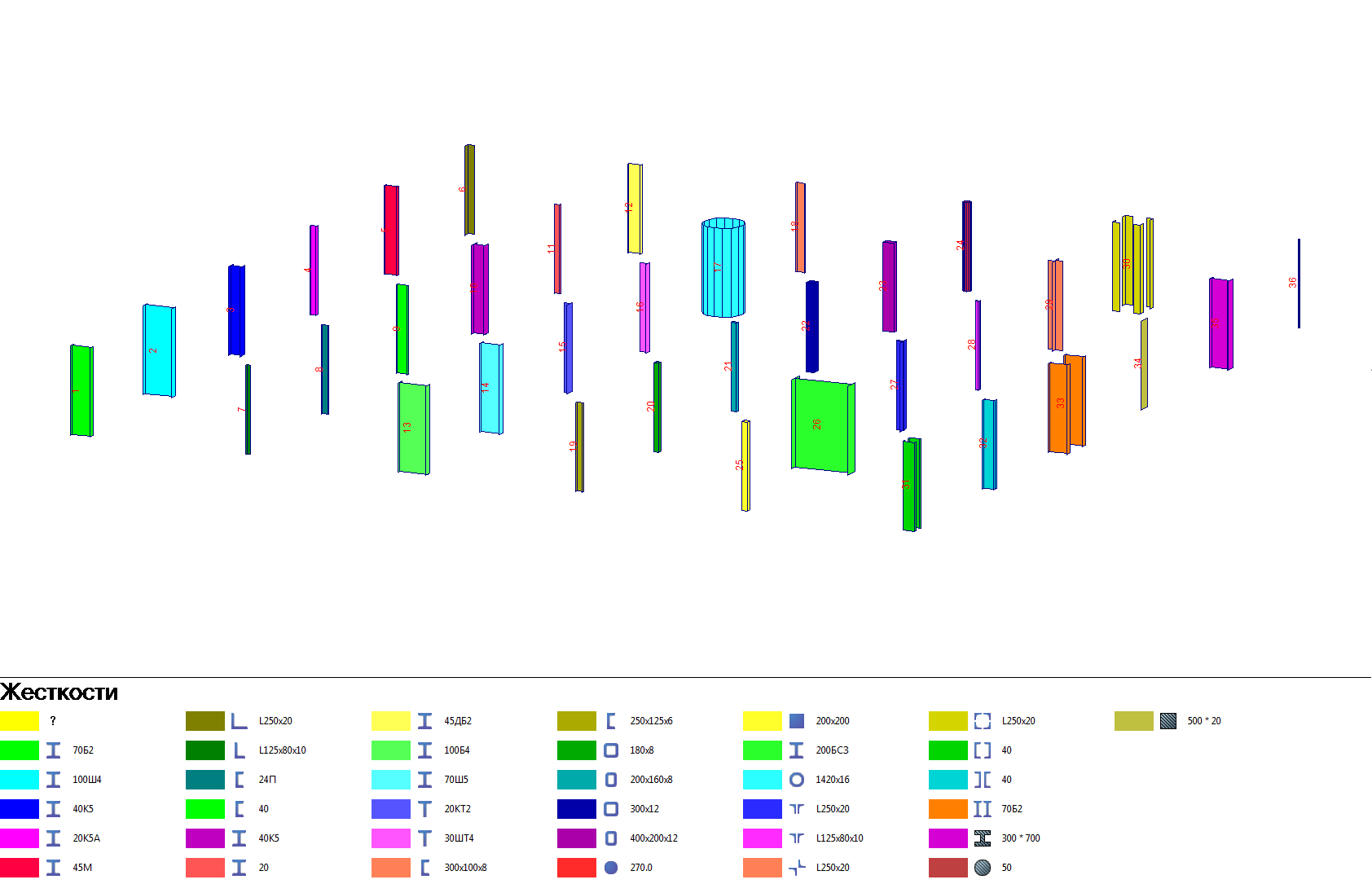 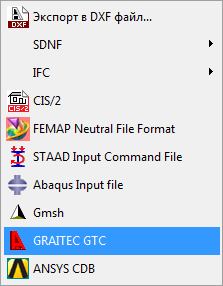 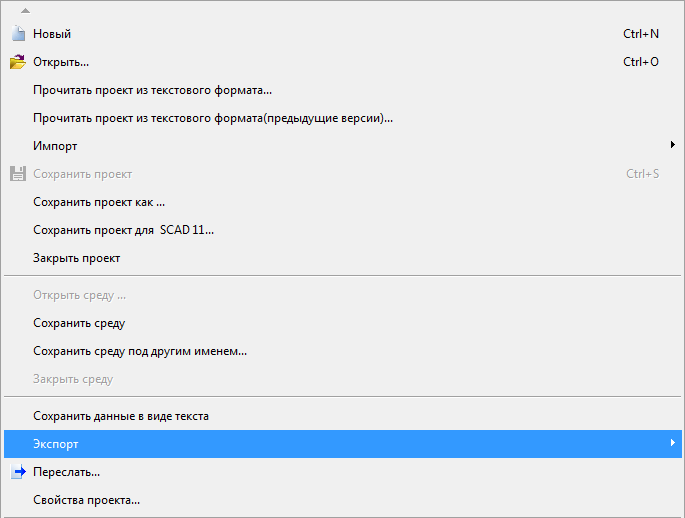 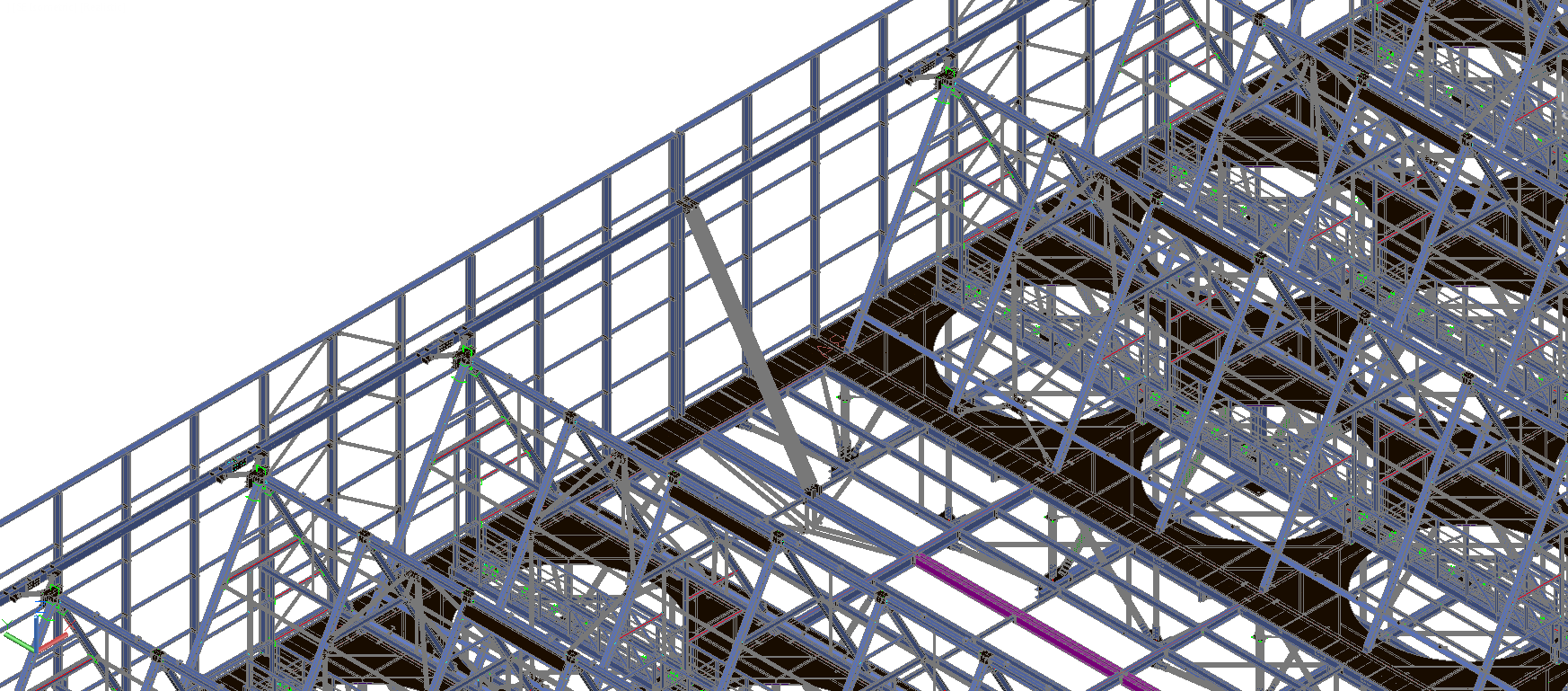 СЕТЬ ЦЕНТРОВ ТЕХНИЧЕСКОЙ ПОДДЕРЖКИ SCAD SOFT И GRAITECПРОЕКТНО-КОНСАЛТИНГОВАЯ АССОЦИАЦИЯ ПО РАЗВИТИЮ ИНФОРМАЦИОННЫХ ТЕХНОЛОГИЙ СТРОИТЕЛЬНОГО ПРОЕКТИРОВАНИЯ
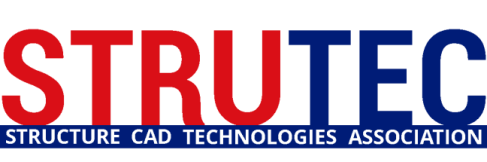 Описание жесткостей в SCAD 21.1
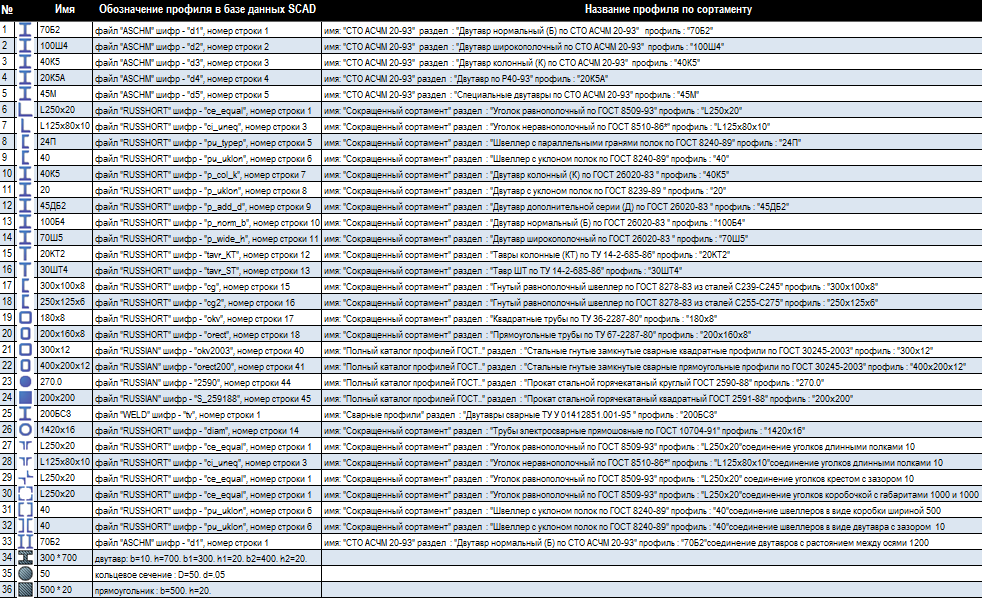 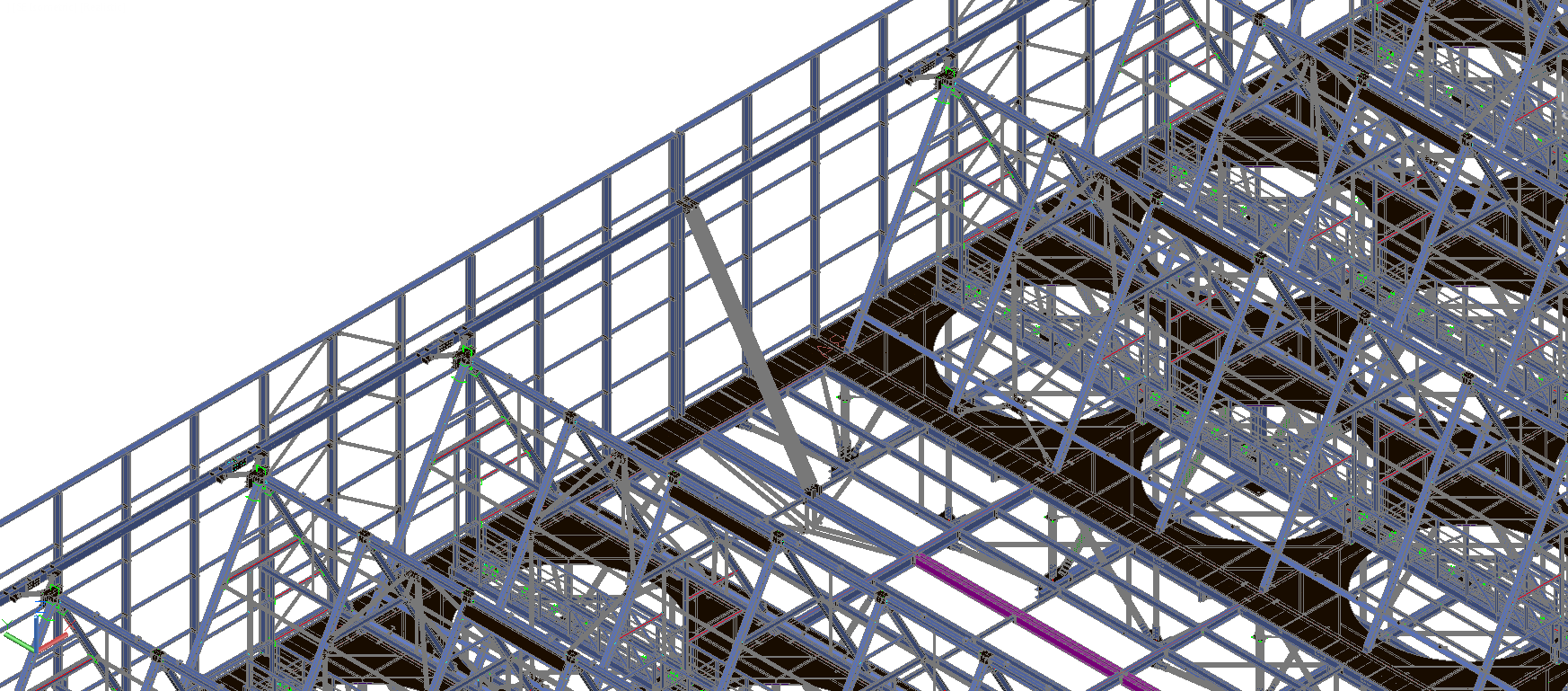 СЕТЬ ЦЕНТРОВ ТЕХНИЧЕСКОЙ ПОДДЕРЖКИ SCAD SOFT И GRAITECПРОЕКТНО-КОНСАЛТИНГОВАЯ АССОЦИАЦИЯ ПО РАЗВИТИЮ ИНФОРМАЦИОННЫХ ТЕХНОЛОГИЙ СТРОИТЕЛЬНОГО ПРОЕКТИРОВАНИЯ
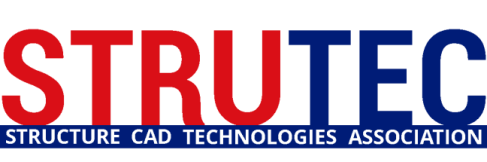 Тестовая задача GTC –> Advance Steel 2015
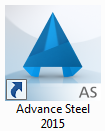 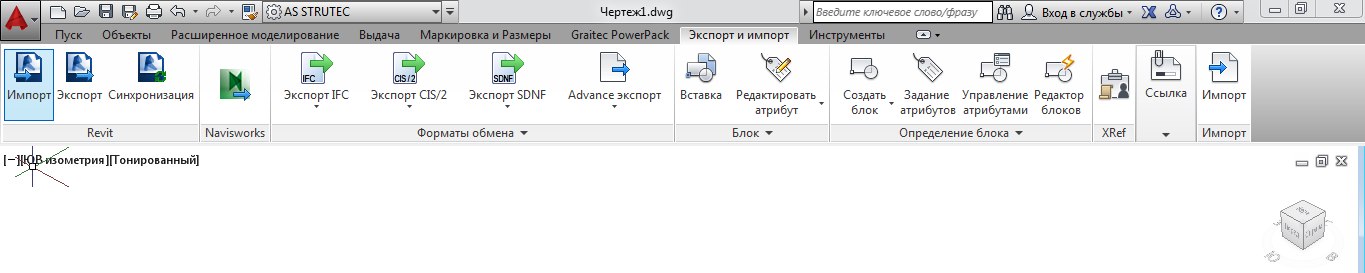 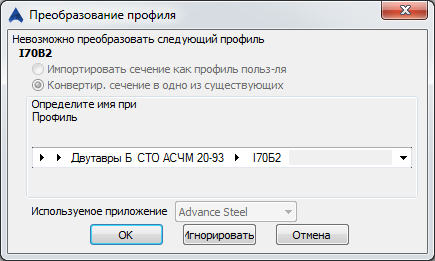 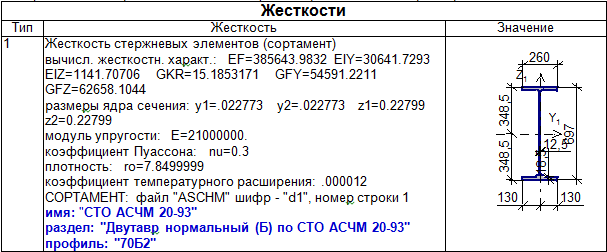 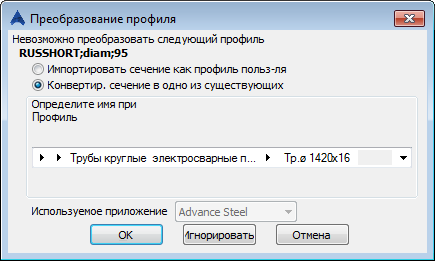 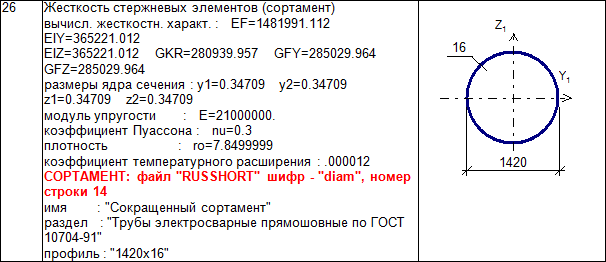 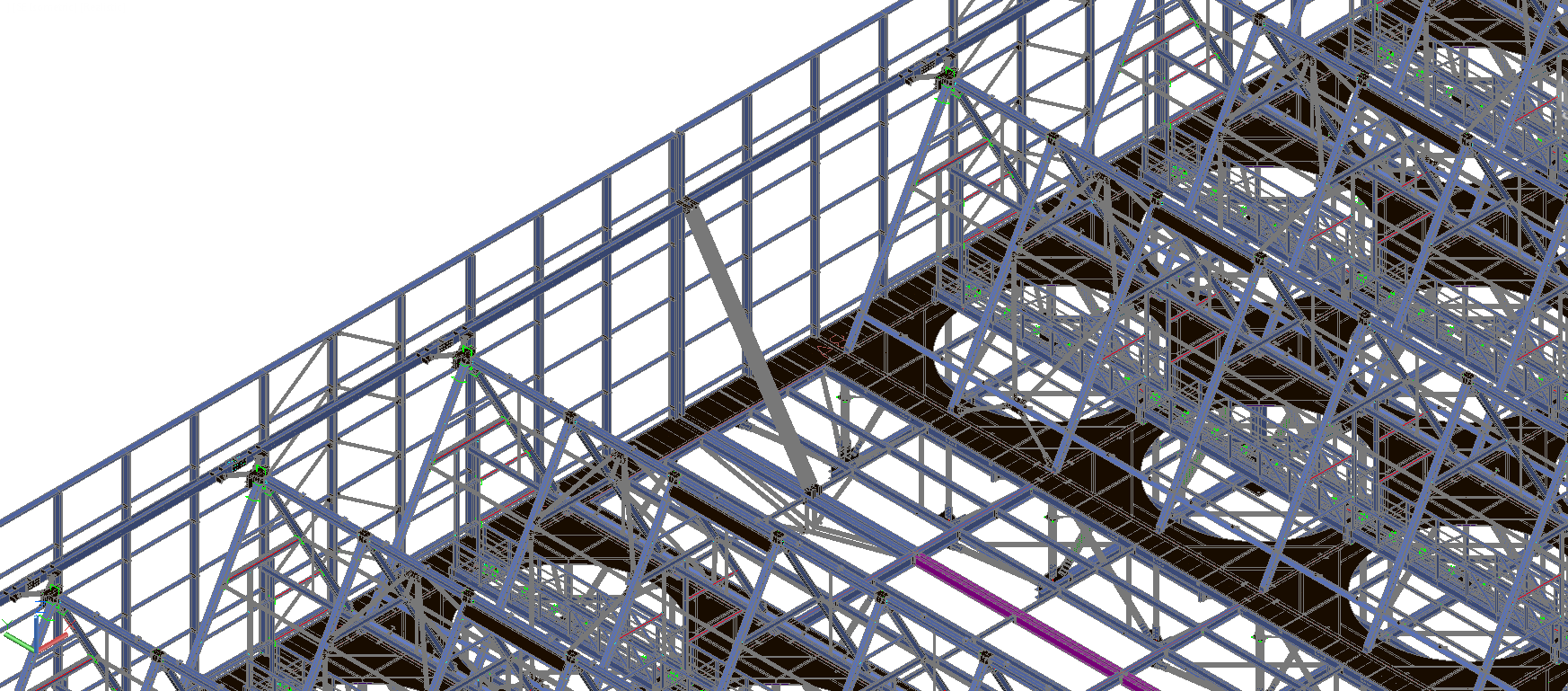 СЕТЬ ЦЕНТРОВ ТЕХНИЧЕСКОЙ ПОДДЕРЖКИ SCAD SOFT И GRAITECПРОЕКТНО-КОНСАЛТИНГОВАЯ АССОЦИАЦИЯ ПО РАЗВИТИЮ ИНФОРМАЦИОННЫХ ТЕХНОЛОГИЙ СТРОИТЕЛЬНОГО ПРОЕКТИРОВАНИЯ
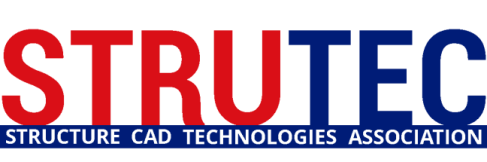 Тестовая задача GTC –> Advance Steel 2015
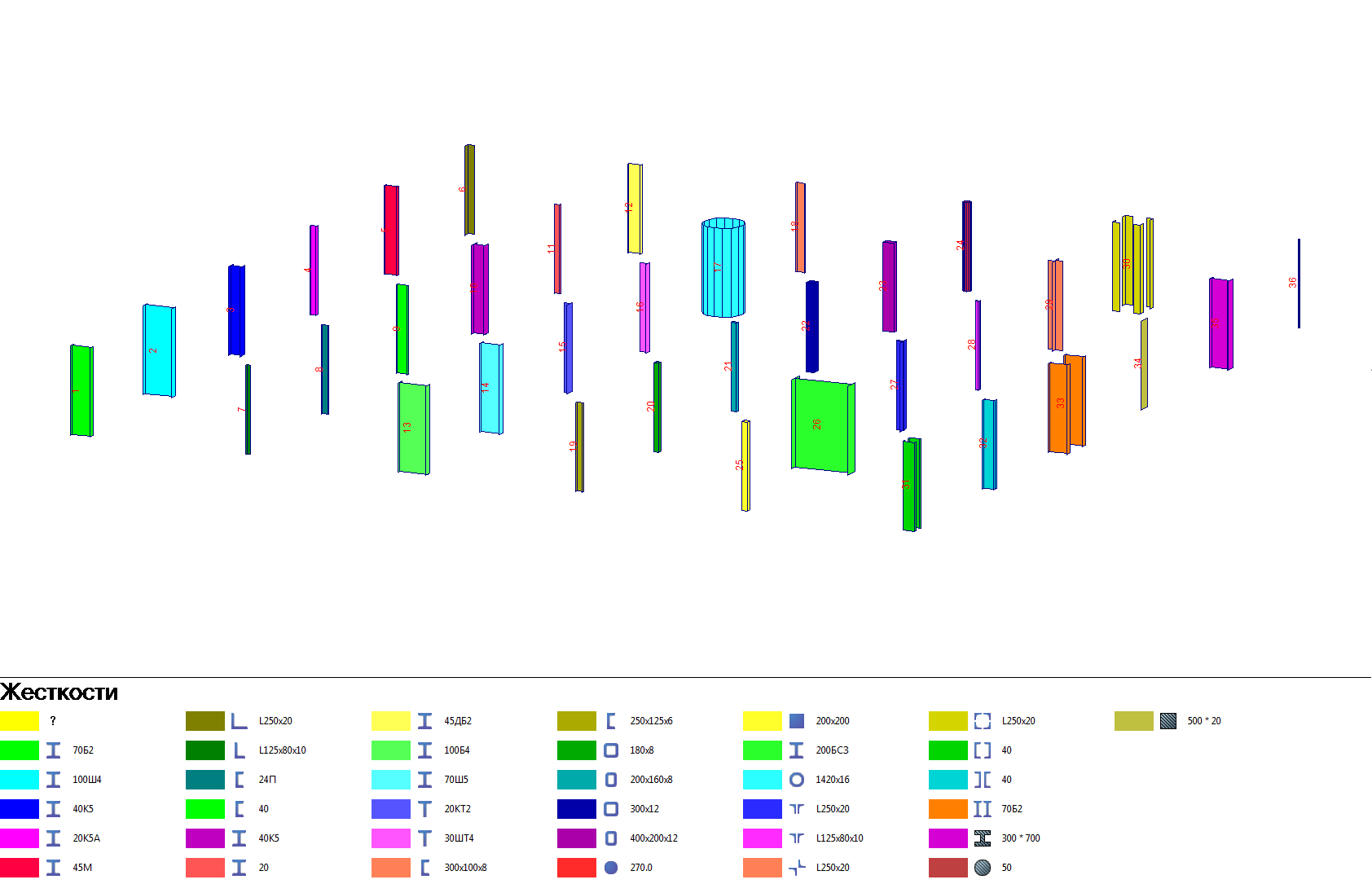 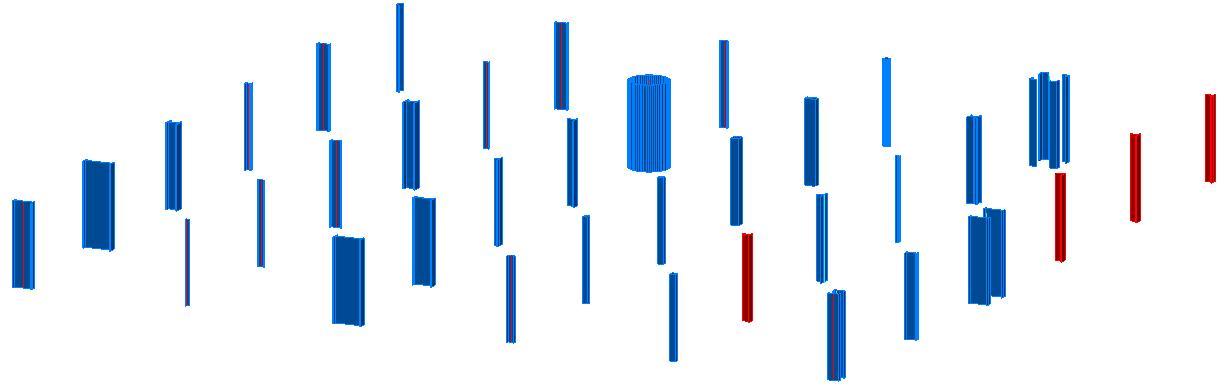 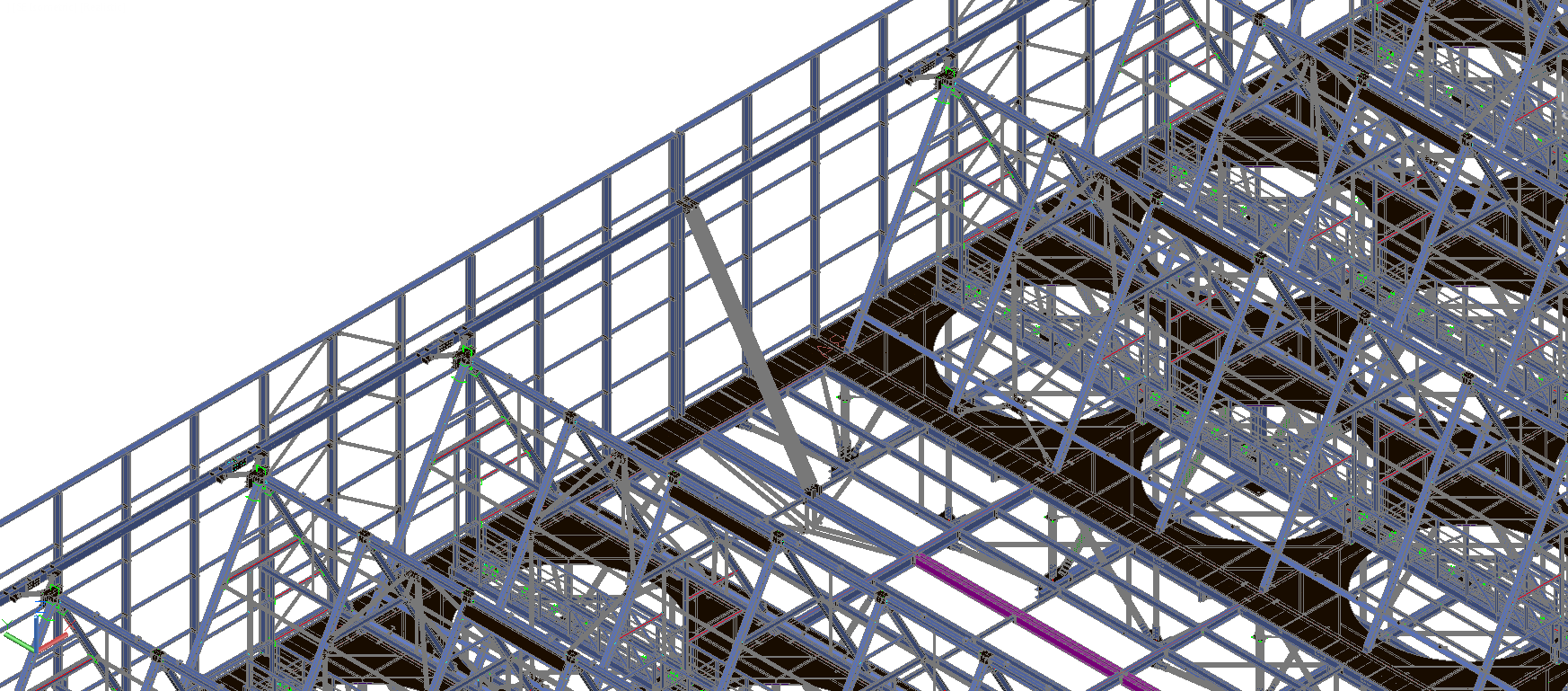 СЕТЬ ЦЕНТРОВ ТЕХНИЧЕСКОЙ ПОДДЕРЖКИ SCAD SOFT И GRAITECПРОЕКТНО-КОНСАЛТИНГОВАЯ АССОЦИАЦИЯ ПО РАЗВИТИЮ ИНФОРМАЦИОННЫХ ТЕХНОЛОГИЙ СТРОИТЕЛЬНОГО ПРОЕКТИРОВАНИЯ
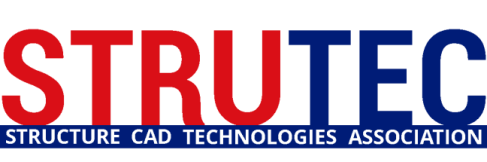 Тестовая задача Advance Steel 2015 -> GTCX -> SCAD 21.1
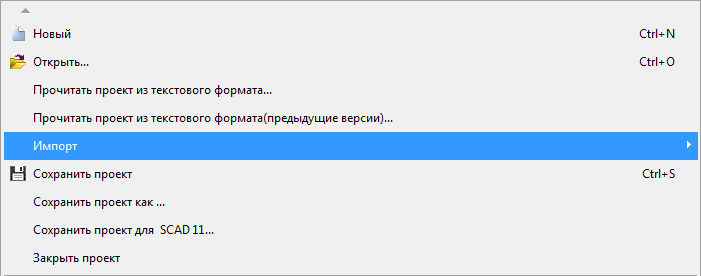 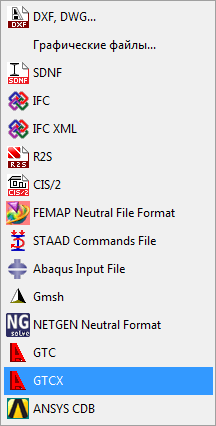 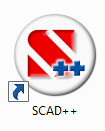 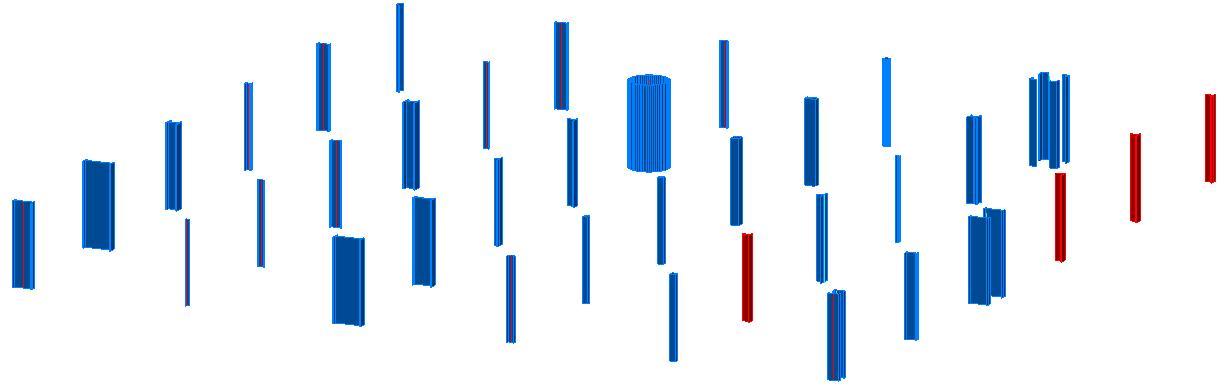 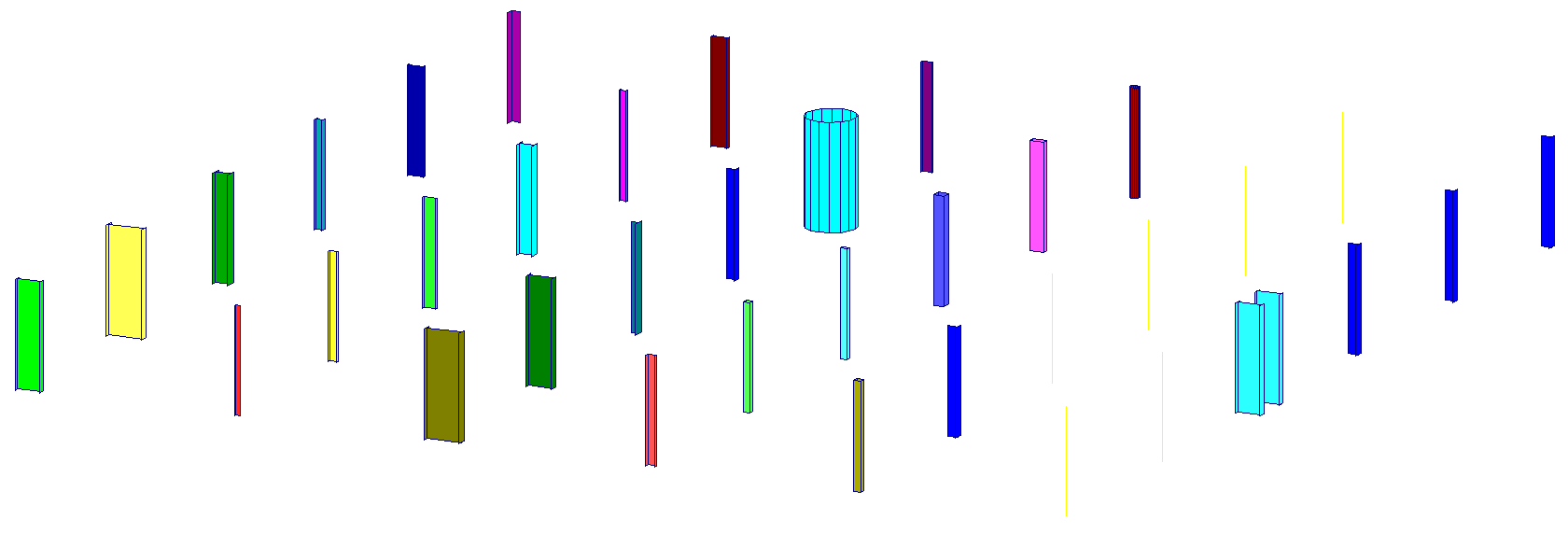 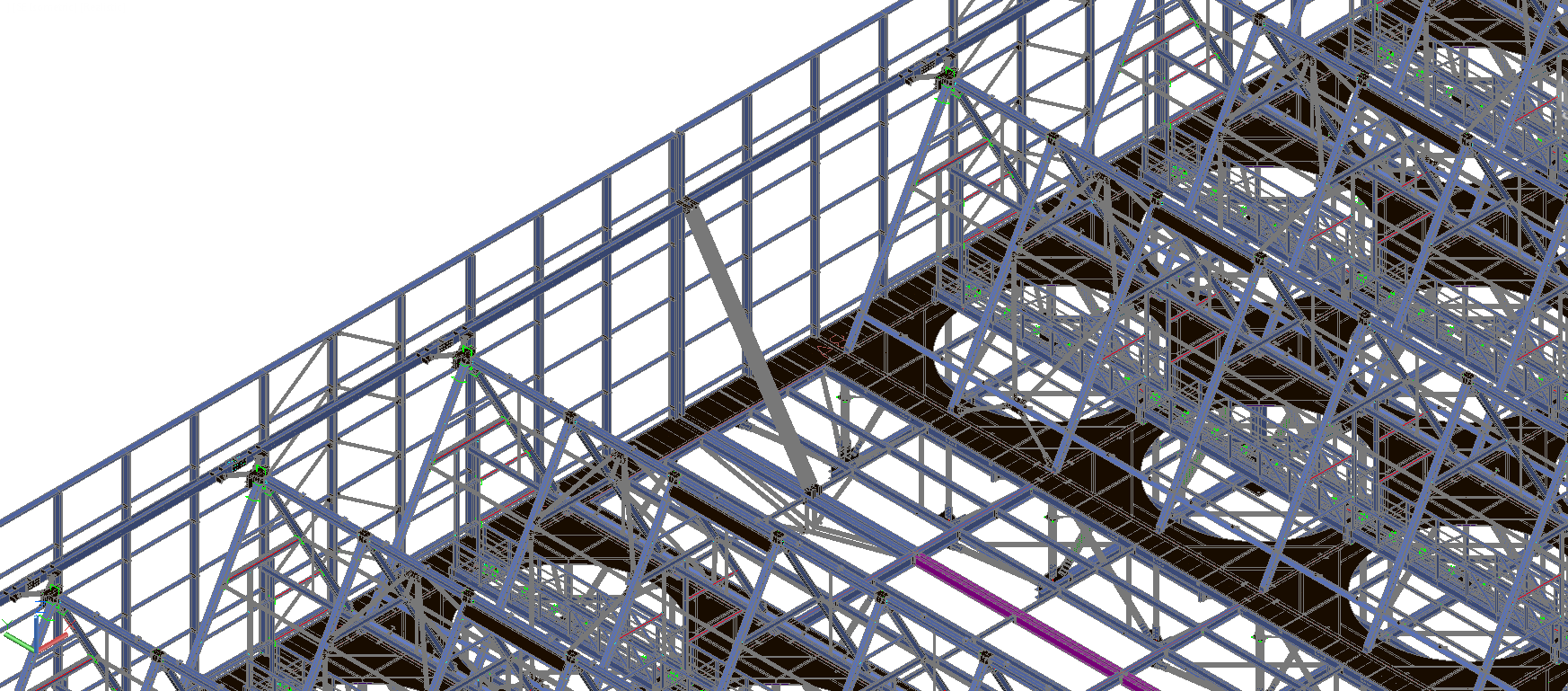 СЕТЬ ЦЕНТРОВ ТЕХНИЧЕСКОЙ ПОДДЕРЖКИ SCAD SOFT И GRAITECПРОЕКТНО-КОНСАЛТИНГОВАЯ АССОЦИАЦИЯ ПО РАЗВИТИЮ ИНФОРМАЦИОННЫХ ТЕХНОЛОГИЙ СТРОИТЕЛЬНОГО ПРОЕКТИРОВАНИЯ
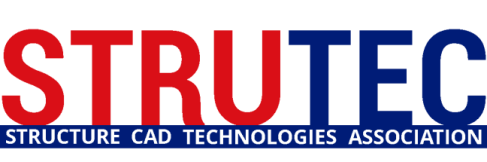 Примеры экспорта SCAD 21.1 –> GTCX –> Advance Steel
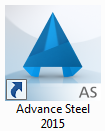 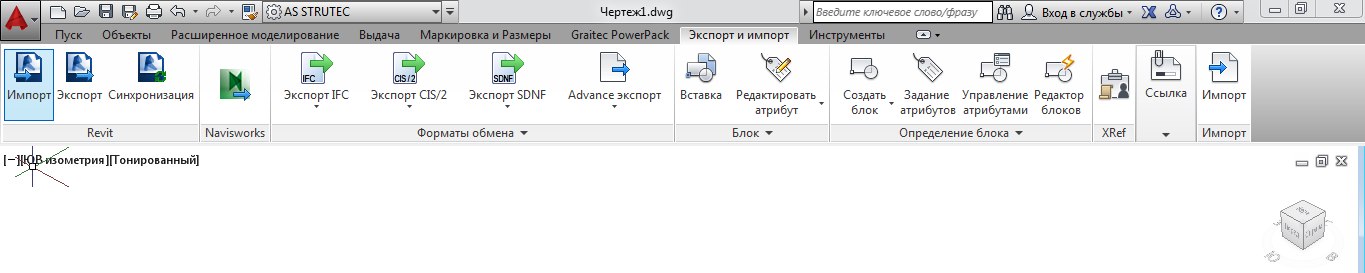 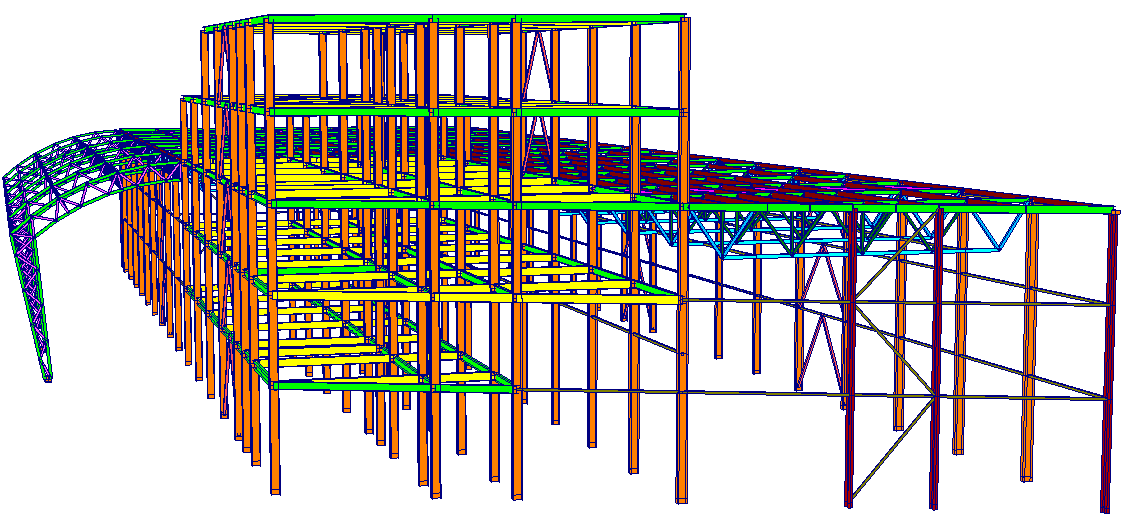 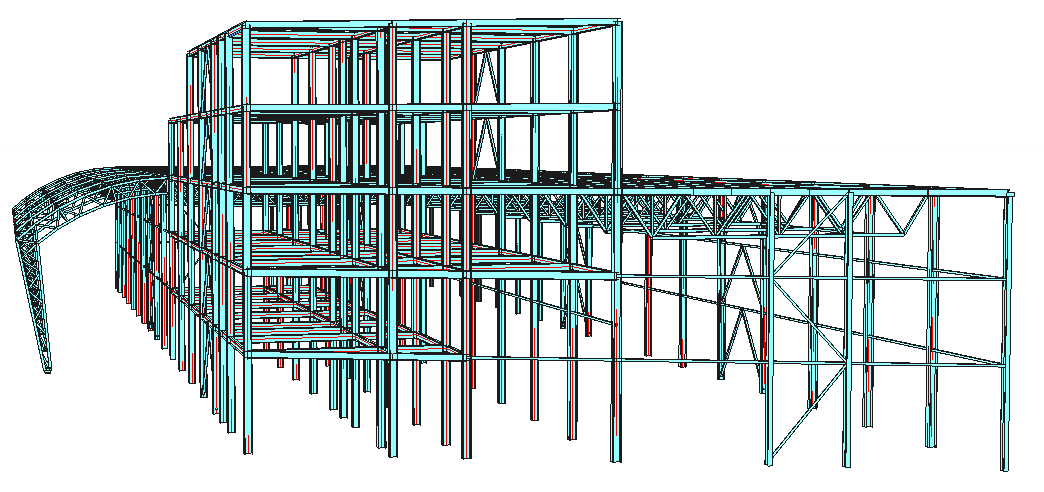 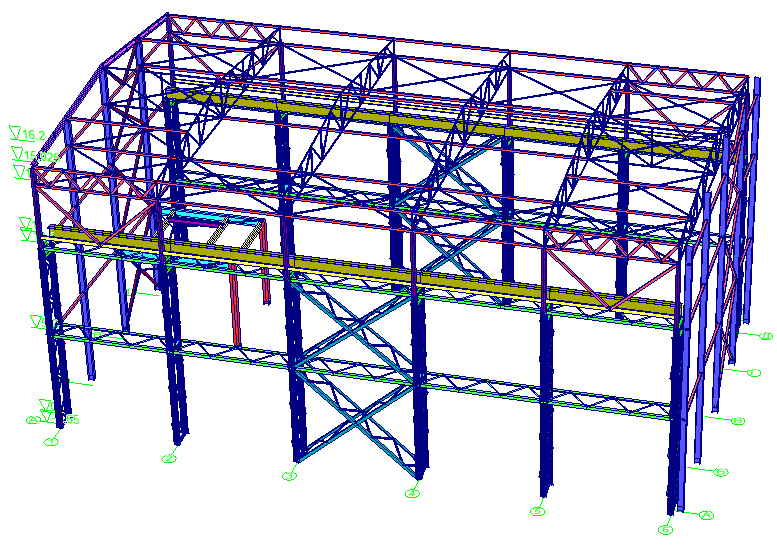 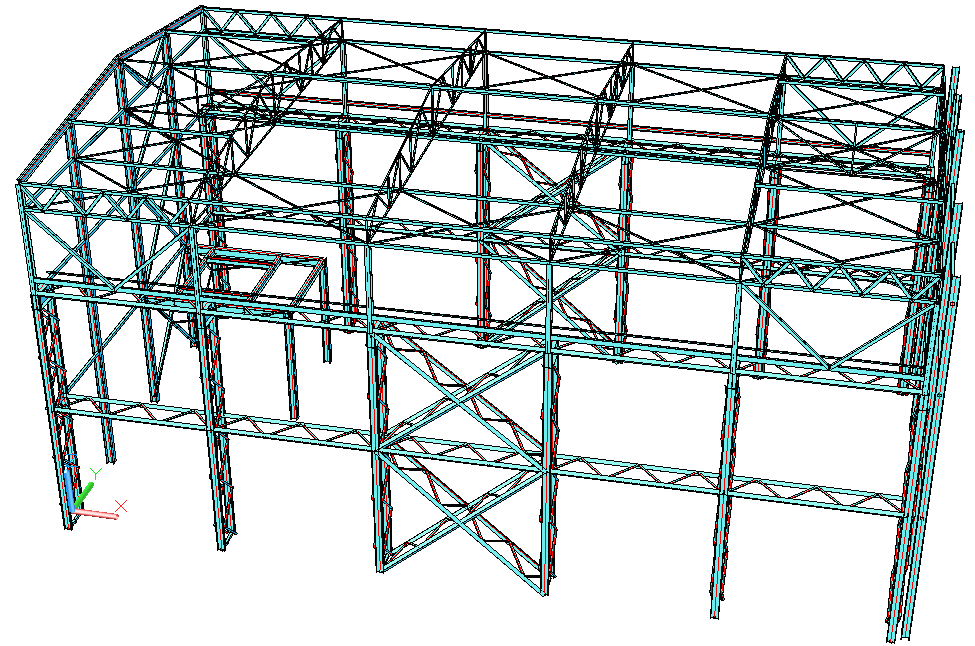 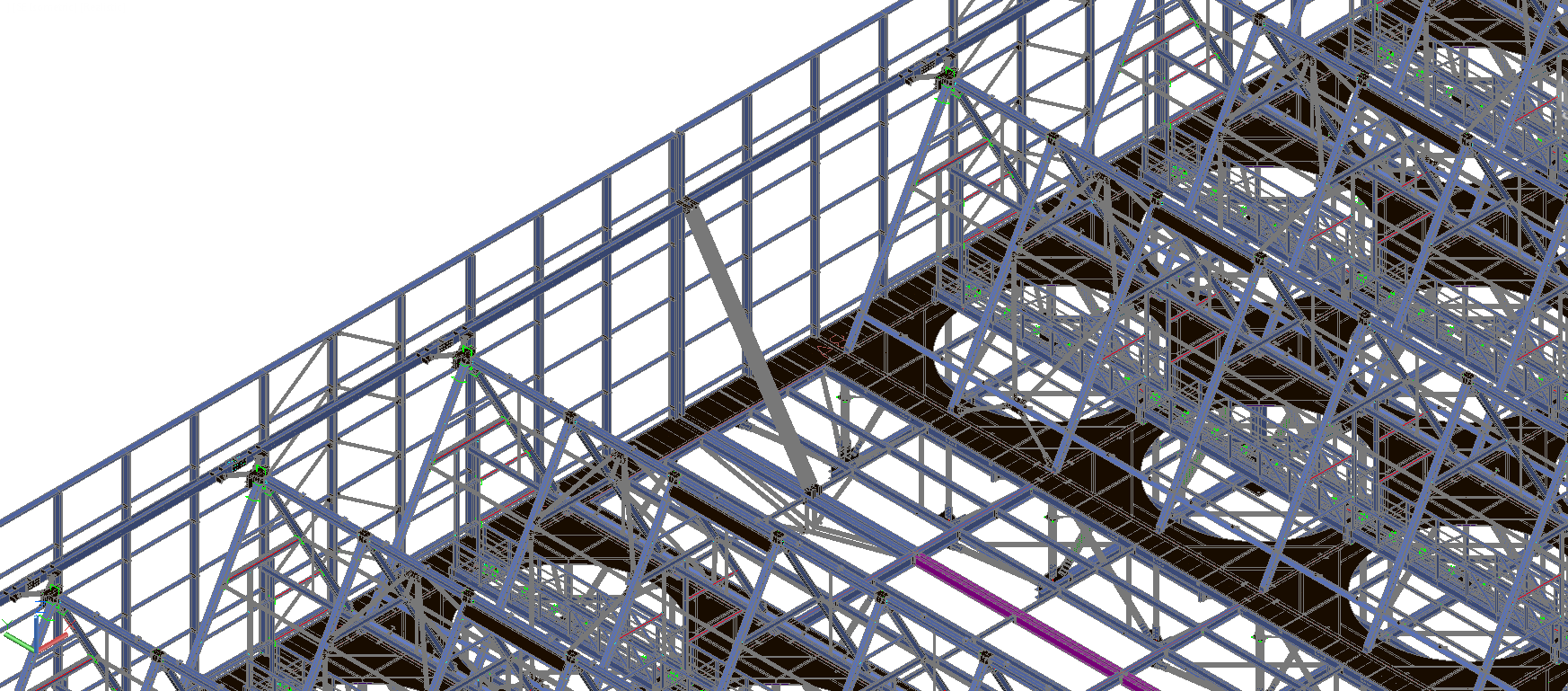 СЕТЬ ЦЕНТРОВ ТЕХНИЧЕСКОЙ ПОДДЕРЖКИ SCAD SOFT И GRAITECПРОЕКТНО-КОНСАЛТИНГОВАЯ АССОЦИАЦИЯ ПО РАЗВИТИЮ ИНФОРМАЦИОННЫХ ТЕХНОЛОГИЙ СТРОИТЕЛЬНОГО ПРОЕКТИРОВАНИЯ
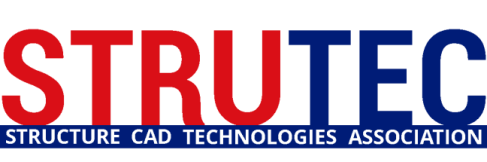 Пример экспорта Advance Steel –> GTC –> SCAD 21.1
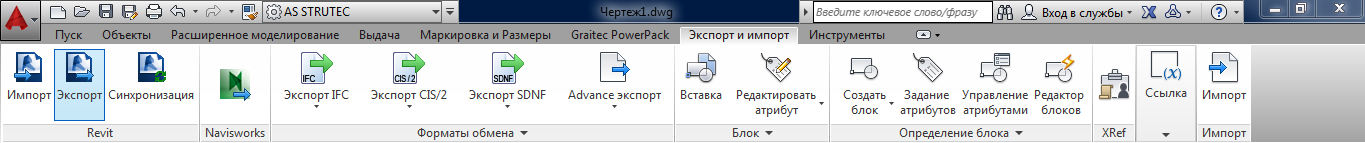 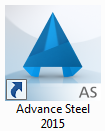 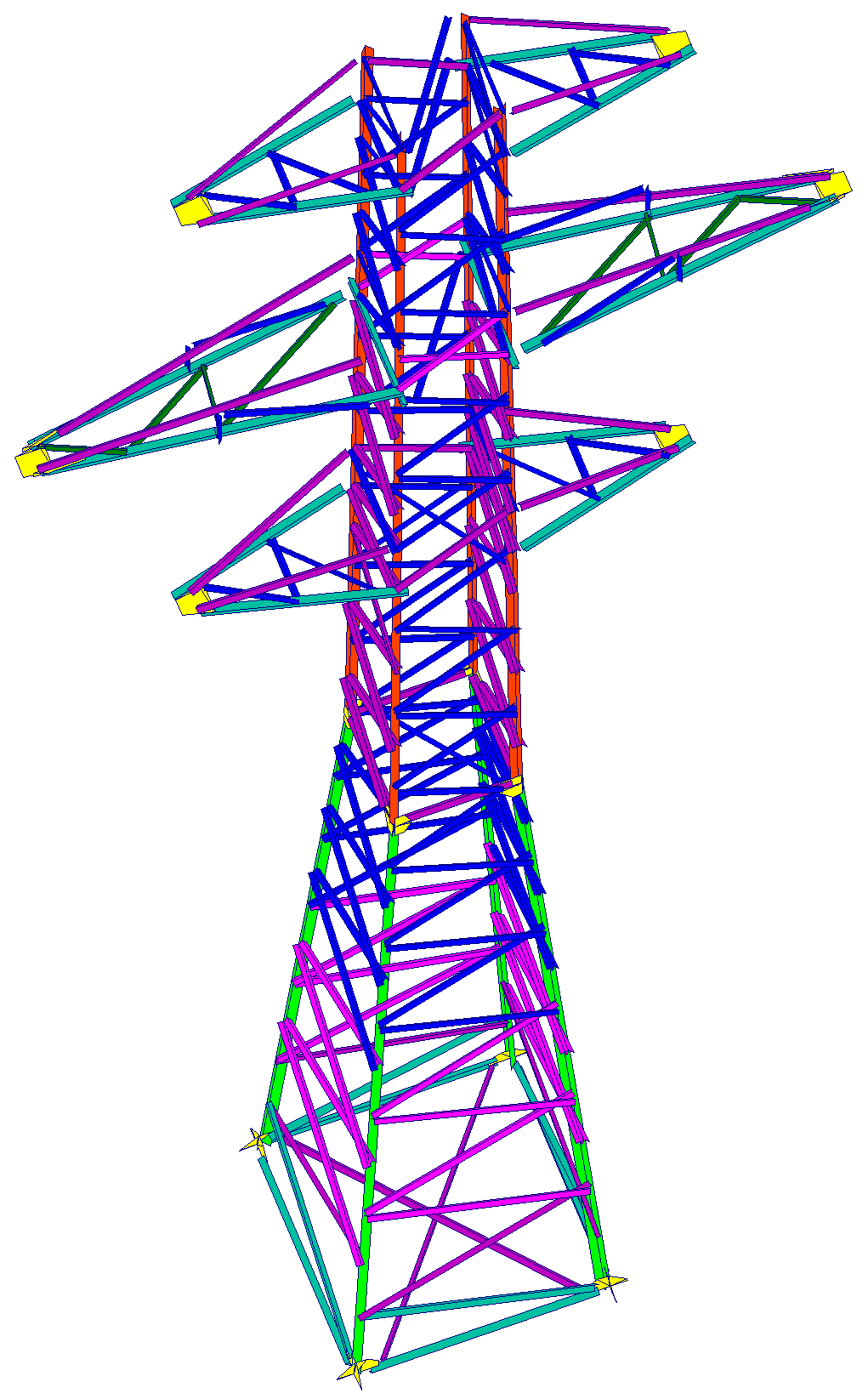 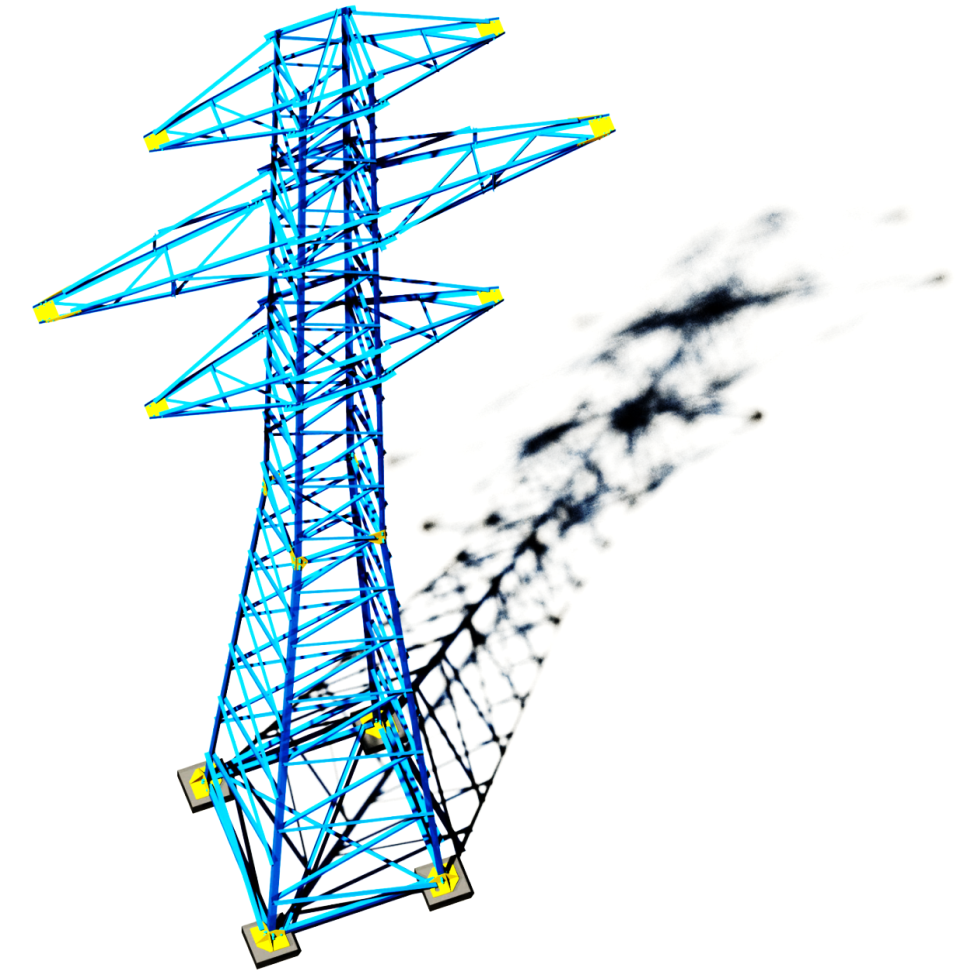 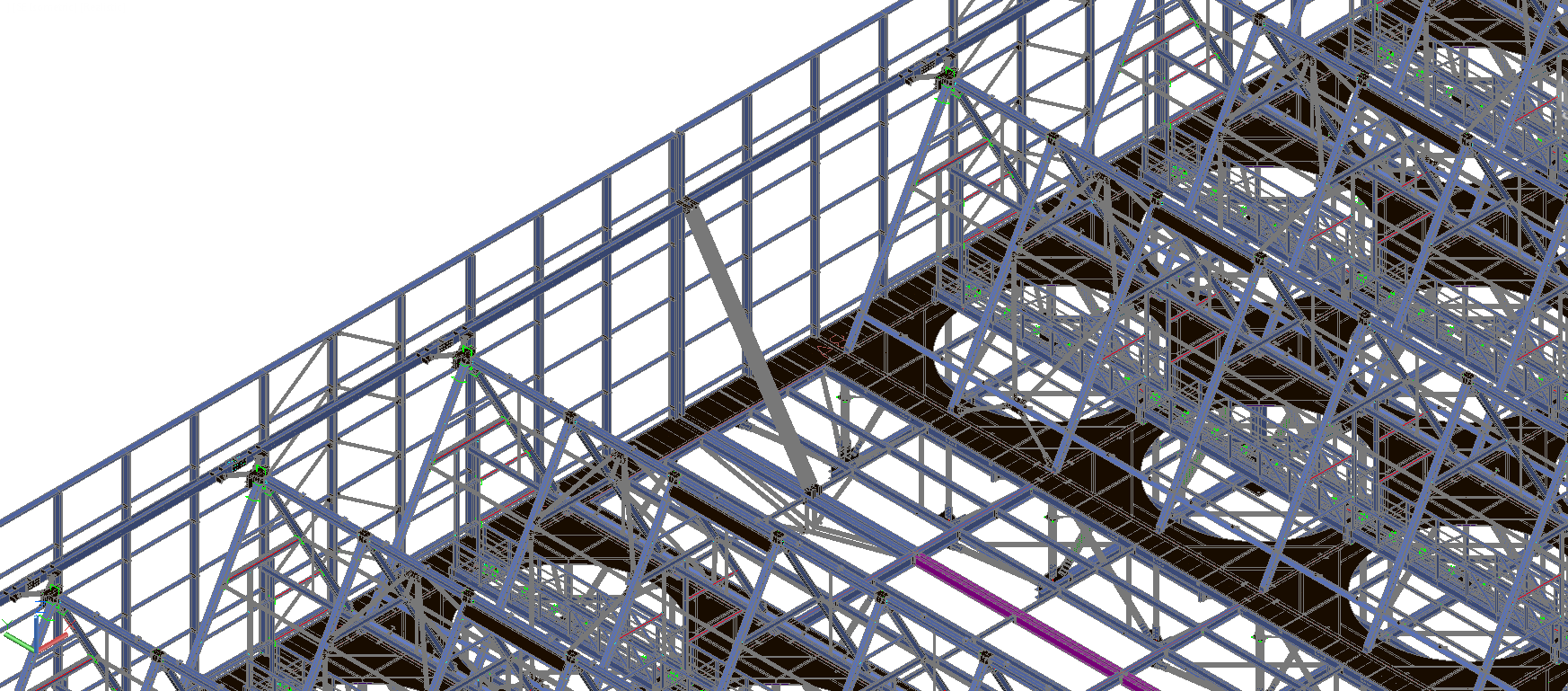 СЕТЬ ЦЕНТРОВ ТЕХНИЧЕСКОЙ ПОДДЕРЖКИ SCAD SOFT И GRAITECПРОЕКТНО-КОНСАЛТИНГОВАЯ АССОЦИАЦИЯ ПО РАЗВИТИЮ ИНФОРМАЦИОННЫХ ТЕХНОЛОГИЙ СТРОИТЕЛЬНОГО ПРОЕКТИРОВАНИЯ
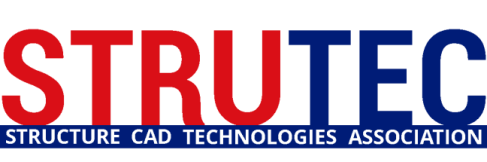 Пример синхронизации Advance Steel <–> GTC <–> SCAD 21.1
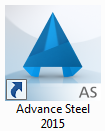 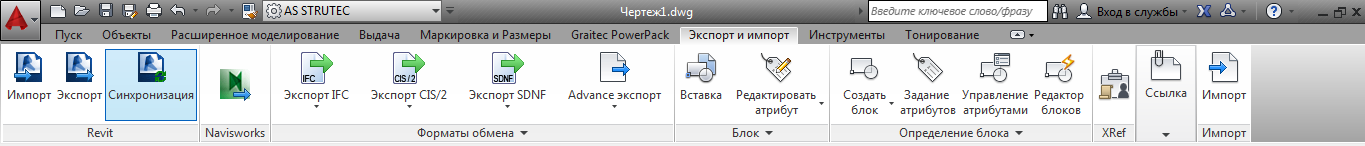 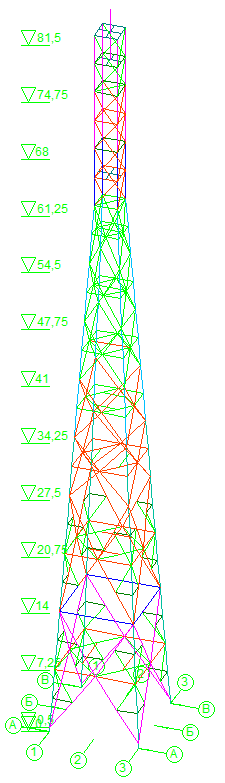 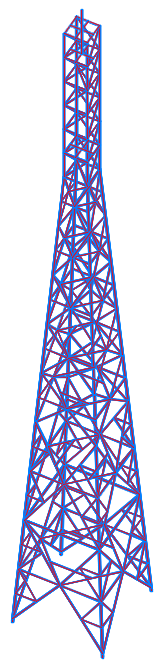 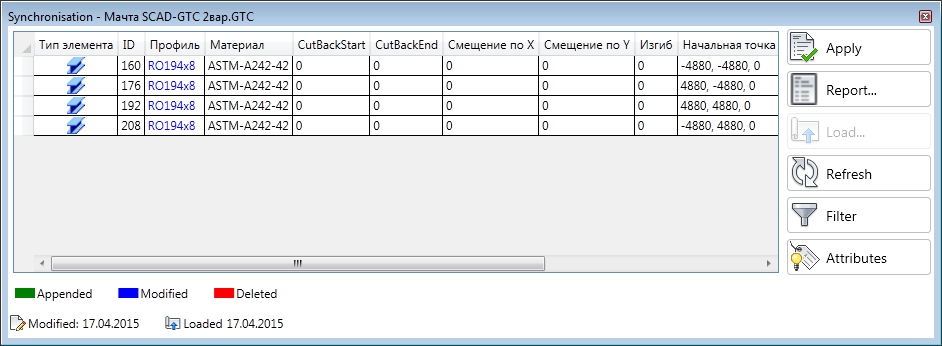 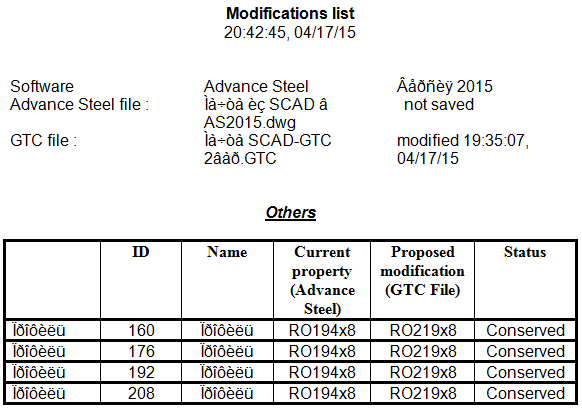 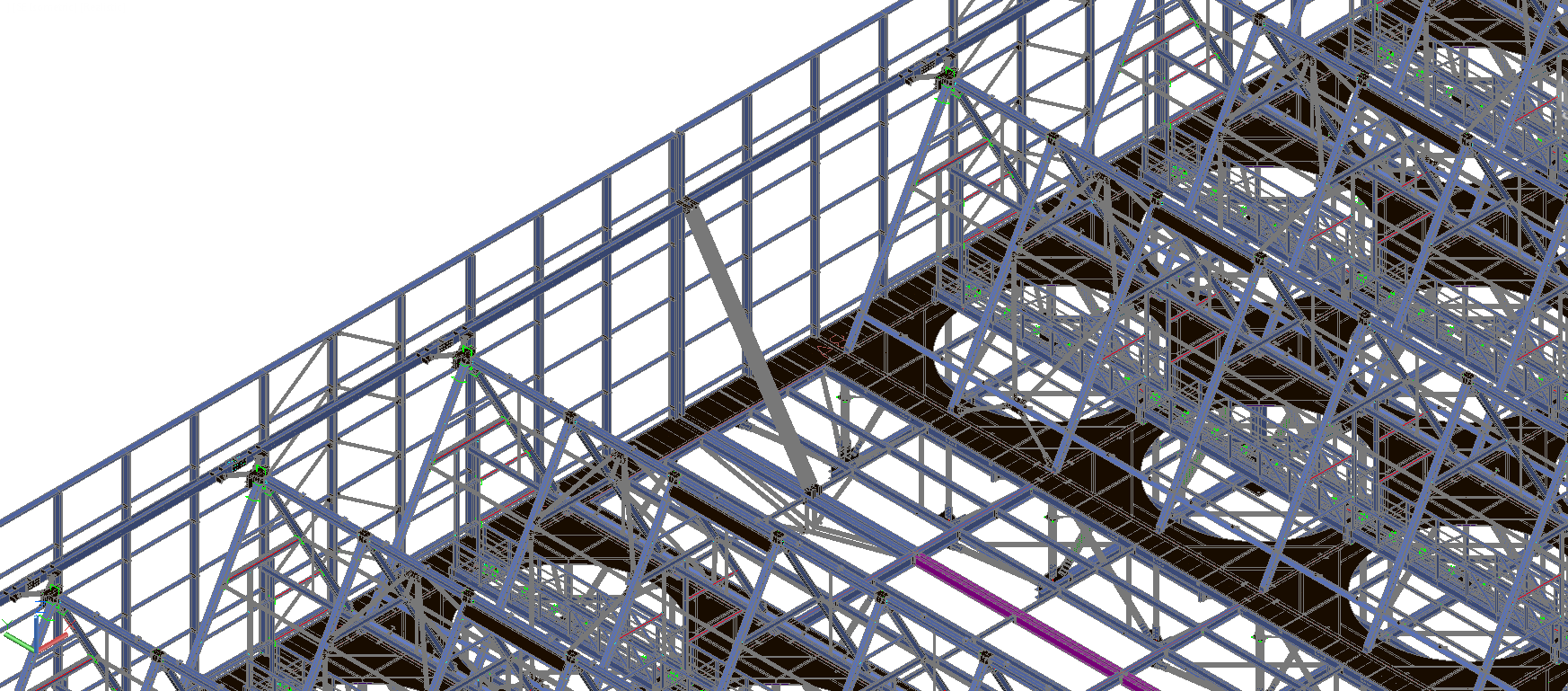 СЕТЬ ЦЕНТРОВ ТЕХНИЧЕСКОЙ ПОДДЕРЖКИ SCAD SOFT И GRAITECПРОЕКТНО-КОНСАЛТИНГОВАЯ АССОЦИАЦИЯ ПО РАЗВИТИЮ ИНФОРМАЦИОННЫХ ТЕХНОЛОГИЙ СТРОИТЕЛЬНОГО ПРОЕКТИРОВАНИЯ
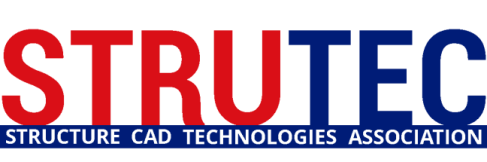 Интерфейсы взаимодействия SCAD 21.1 – Allplan/Revit /пр. для ЖБК
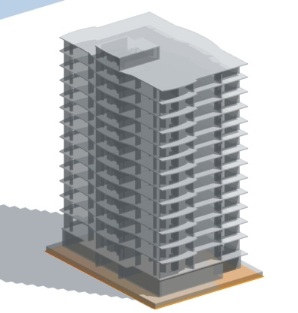 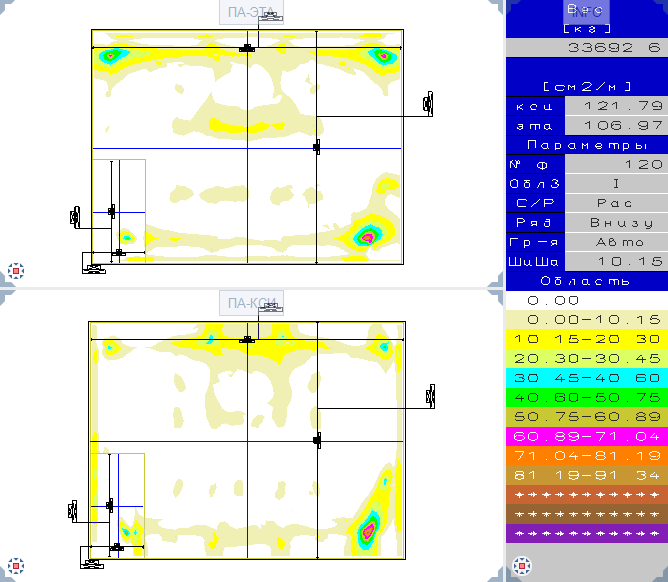 Конвертер Allbau-Software
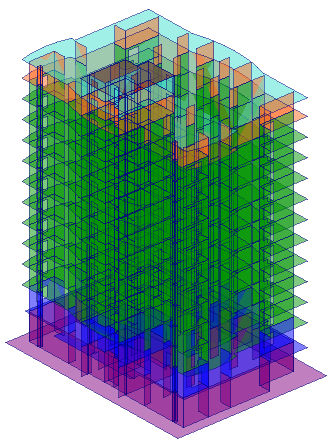 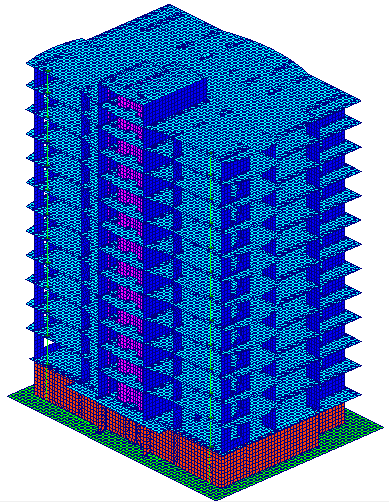 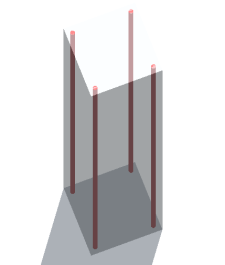 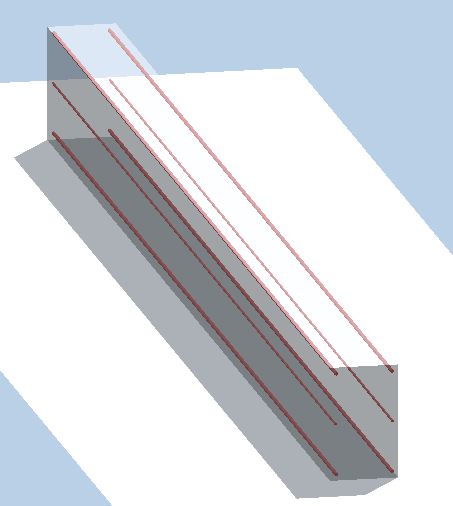 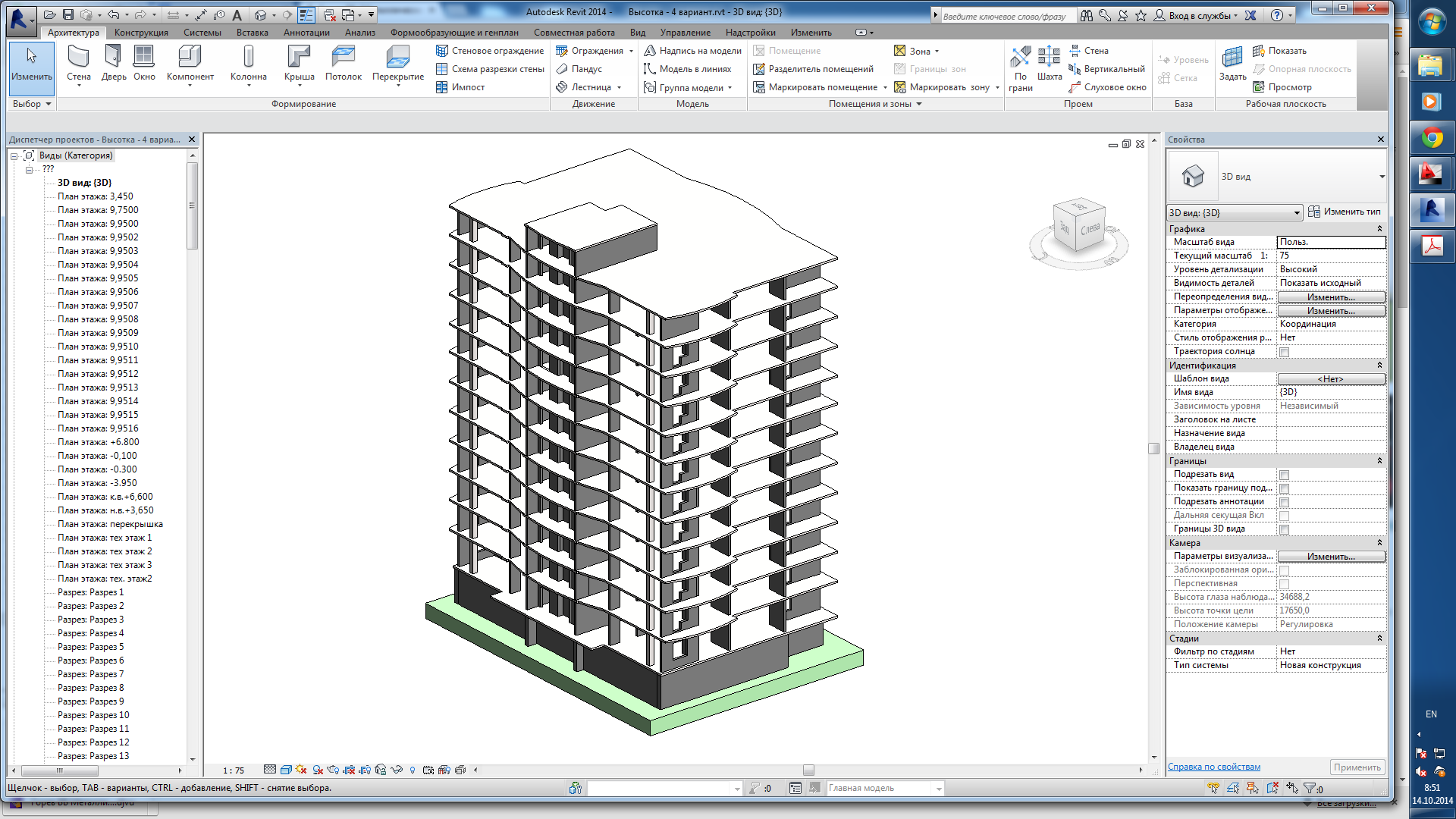 IFC
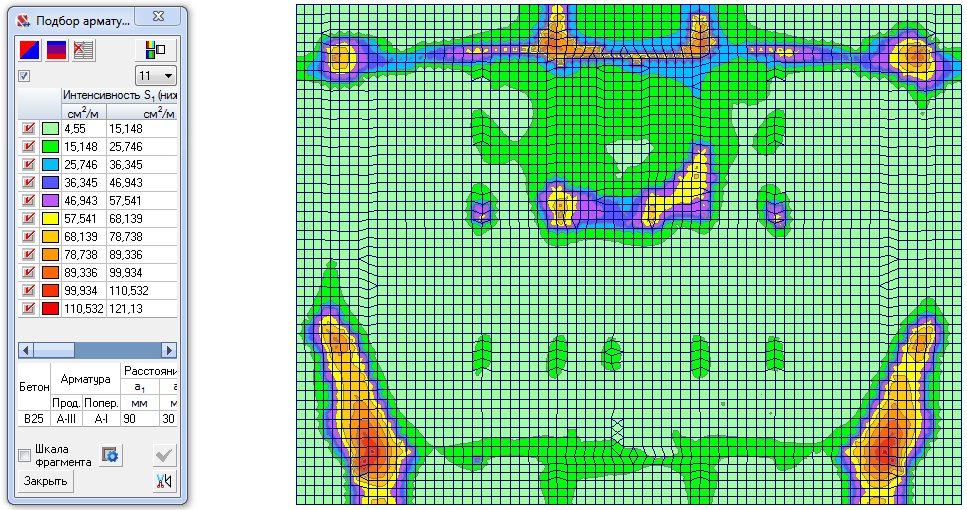 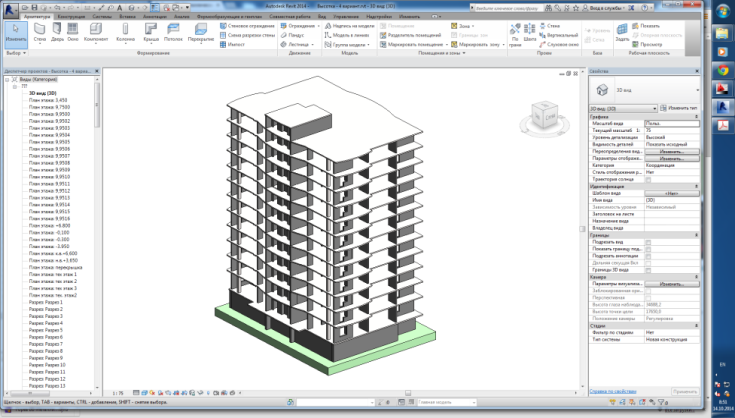 Конвертер SCAD SOFT
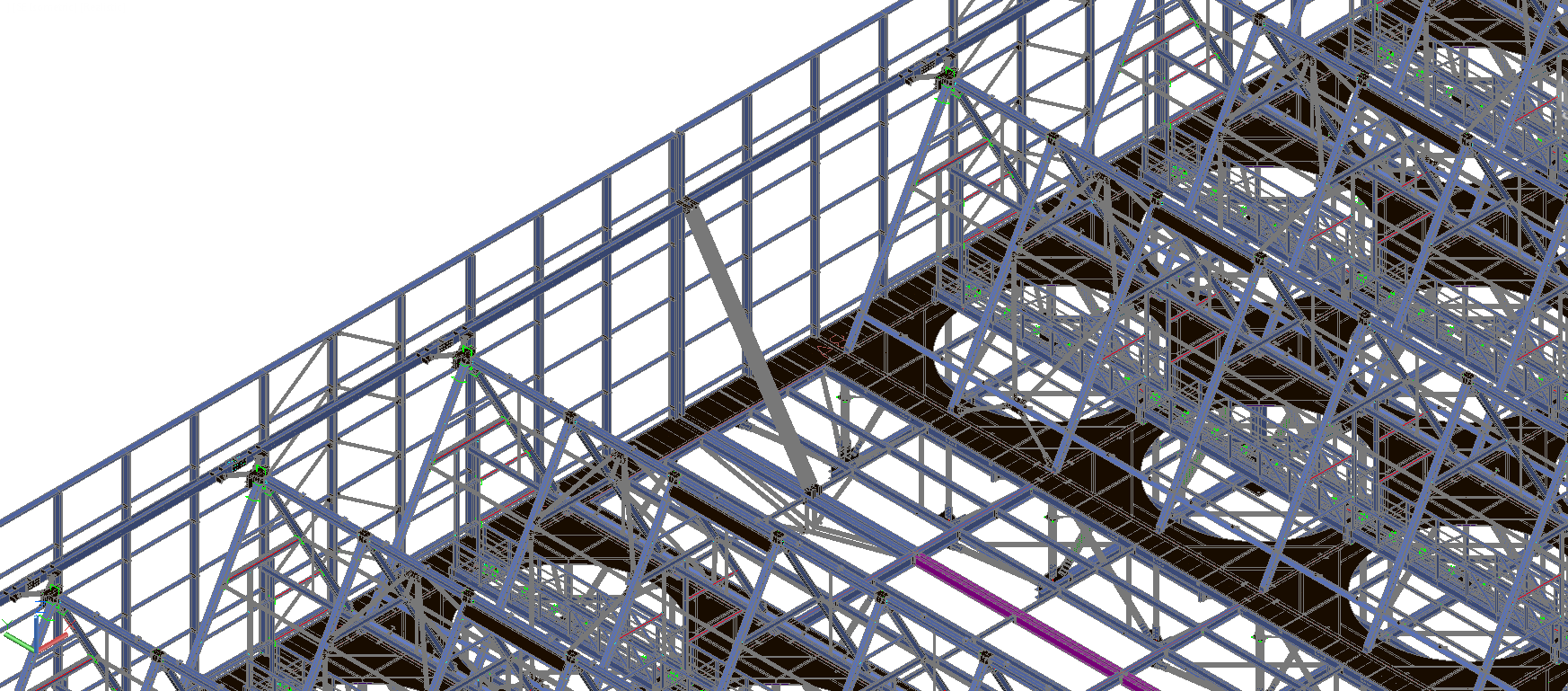 СЕТЬ ЦЕНТРОВ ТЕХНИЧЕСКОЙ ПОДДЕРЖКИ SCAD SOFT И GRAITECПРОЕКТНО-КОНСАЛТИНГОВАЯ АССОЦИАЦИЯ ПО РАЗВИТИЮ ИНФОРМАЦИОННЫХ ТЕХНОЛОГИЙ СТРОИТЕЛЬНОГО ПРОЕКТИРОВАНИЯ
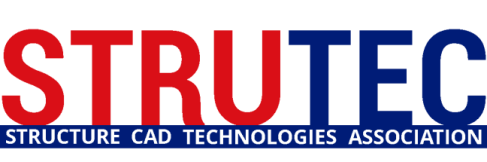 Поля армирования фундаментной плиты в SCAD 21.1
После проведенного в системе SCAD расчета, вычисленные площади армирования передаются в Allplan командой          «Экспорт результатов армирования в ALLPAN» в виде файла формата ASF. Передача происходит для плит перекрытия и стен, за один раз по одной плите или стене, узлы всех конечных элементов которой принадлежат одной плоскости. Один файл экспорта содержит поля армирования для четырех направлений (Нижнее по Х, Верхнее по Х, Нижнее по Y, Верхнее по Y).
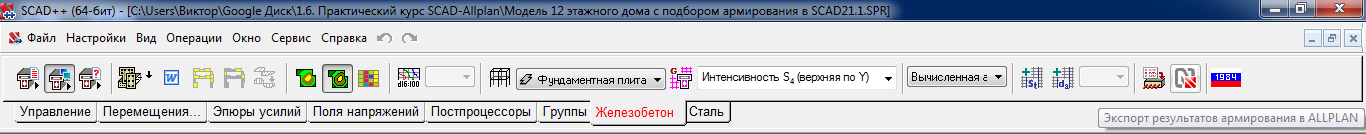 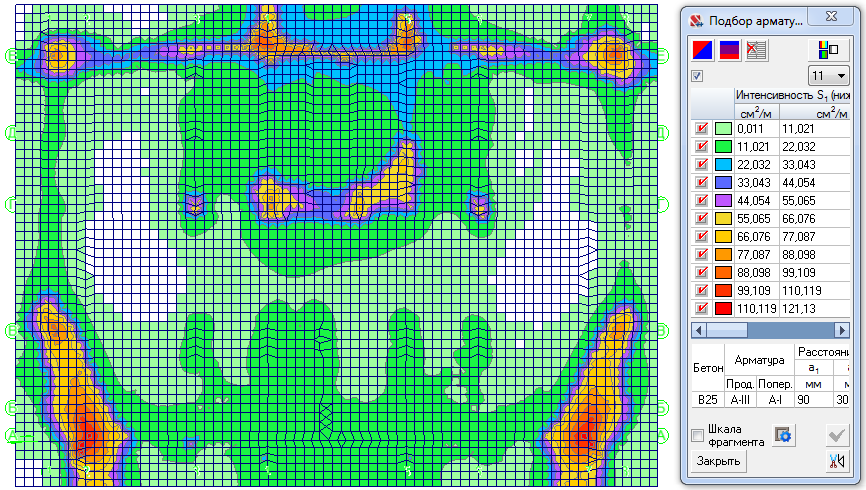 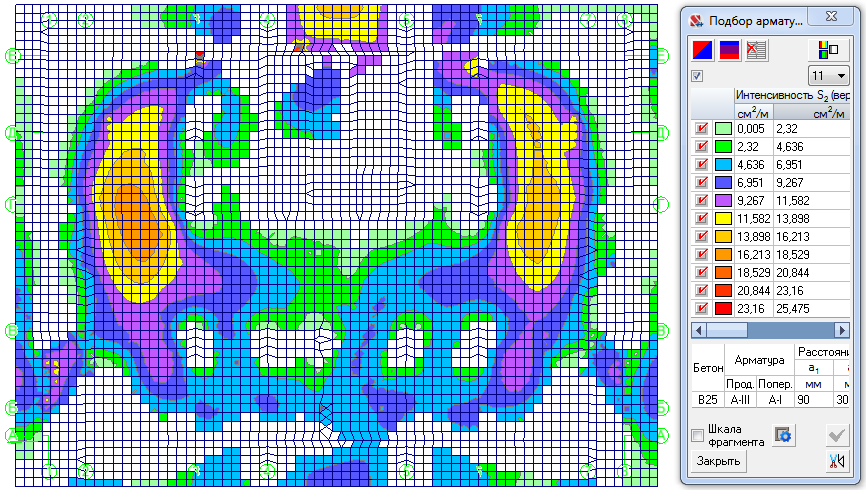 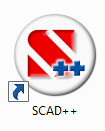 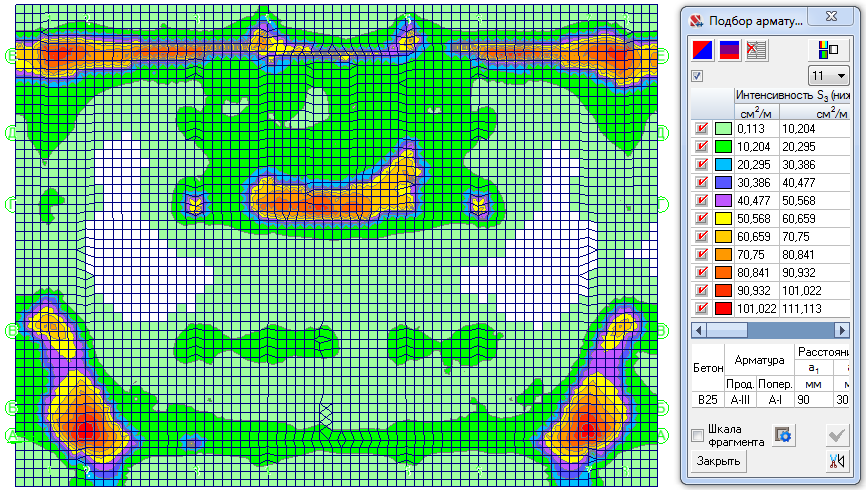 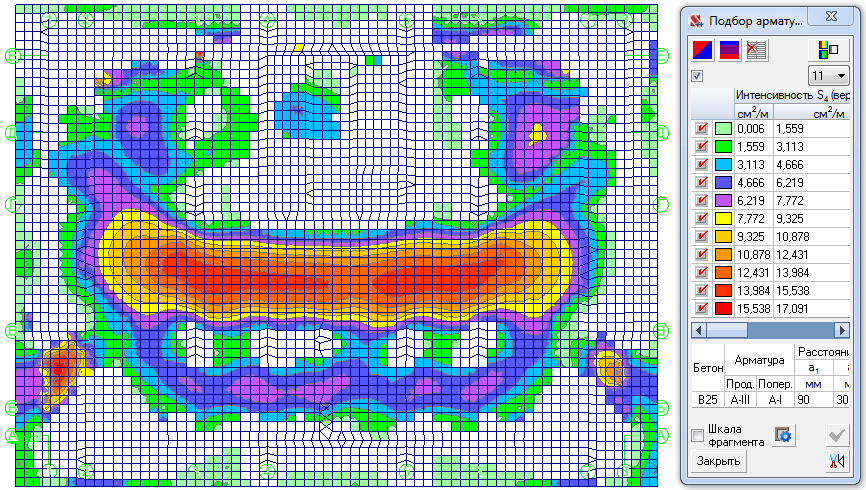 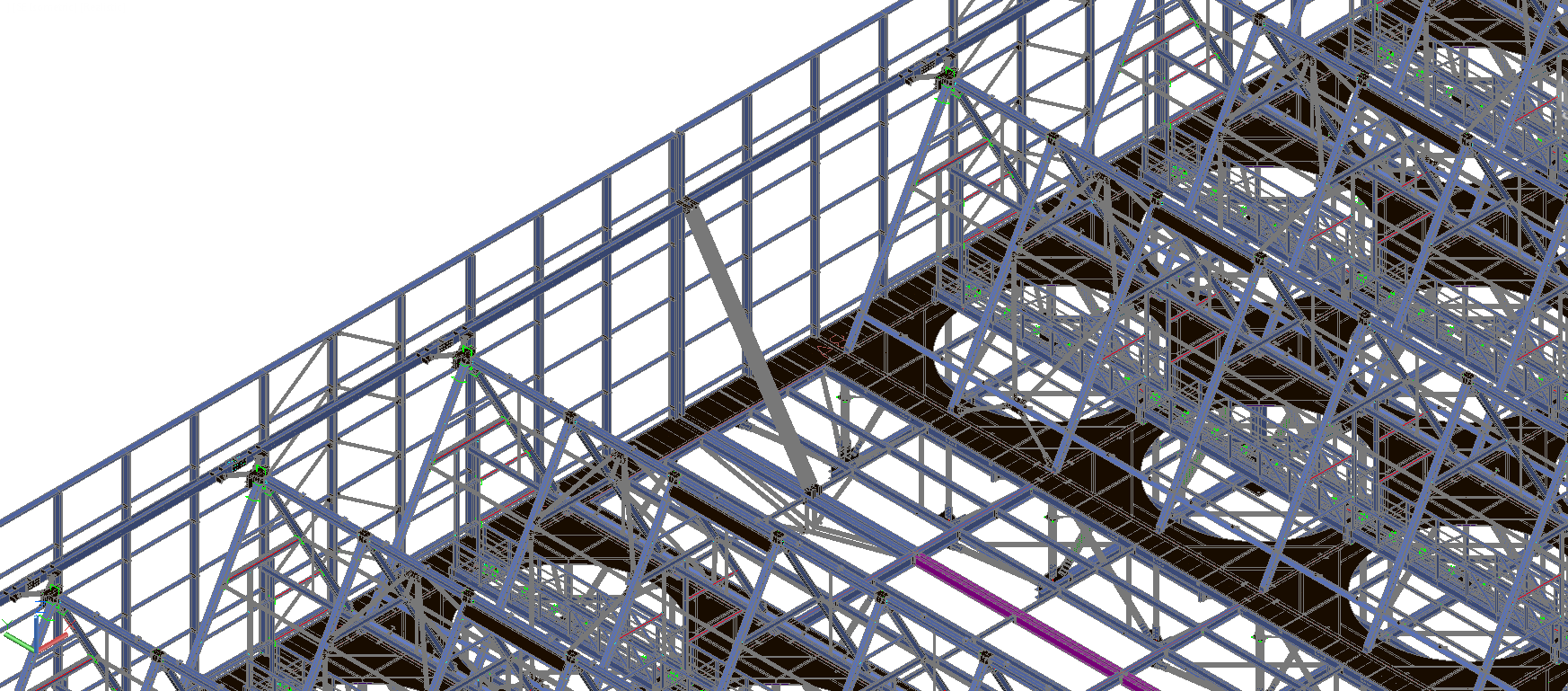 СЕТЬ ЦЕНТРОВ ТЕХНИЧЕСКОЙ ПОДДЕРЖКИ SCAD SOFT И GRAITECПРОЕКТНО-КОНСАЛТИНГОВАЯ АССОЦИАЦИЯ ПО РАЗВИТИЮ ИНФОРМАЦИОННЫХ ТЕХНОЛОГИЙ СТРОИТЕЛЬНОГО ПРОЕКТИРОВАНИЯ
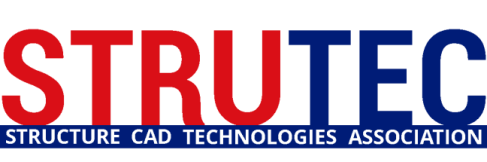 Импорт в Allplan 2015 файла ASF с изополями из SCAD 21.1
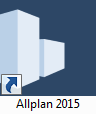 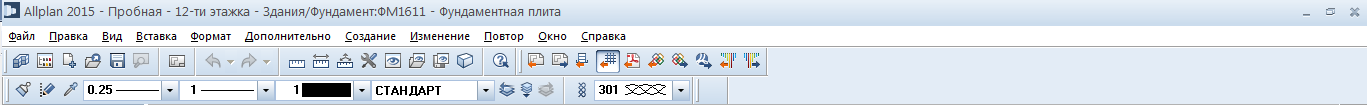 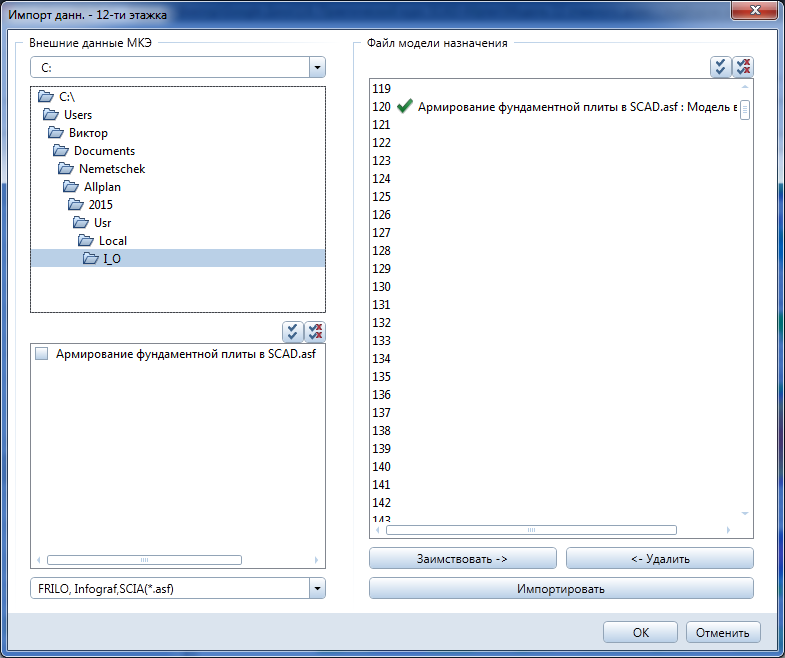 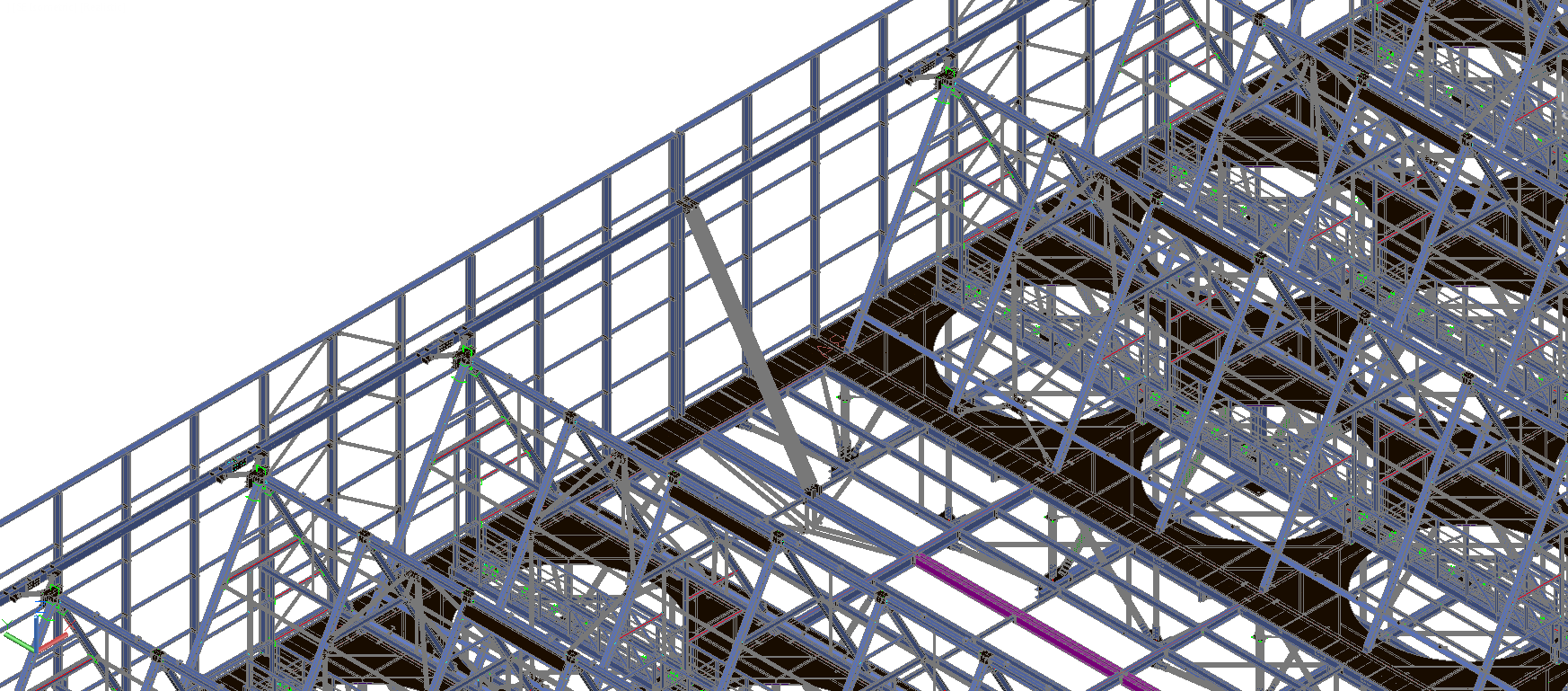 СЕТЬ ЦЕНТРОВ ТЕХНИЧЕСКОЙ ПОДДЕРЖКИ SCAD SOFT И GRAITECПРОЕКТНО-КОНСАЛТИНГОВАЯ АССОЦИАЦИЯ ПО РАЗВИТИЮ ИНФОРМАЦИОННЫХ ТЕХНОЛОГИЙ СТРОИТЕЛЬНОГО ПРОЕКТИРОВАНИЯ
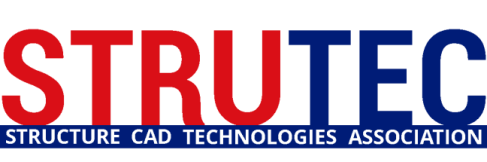 Отображение в Allplan 2015 изополей армирования
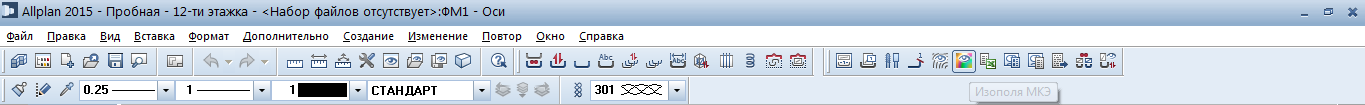 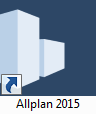 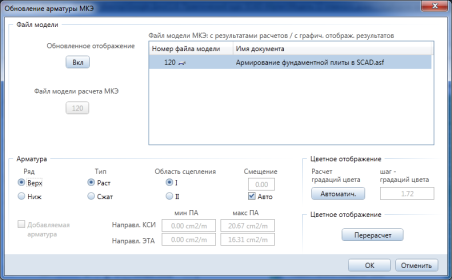 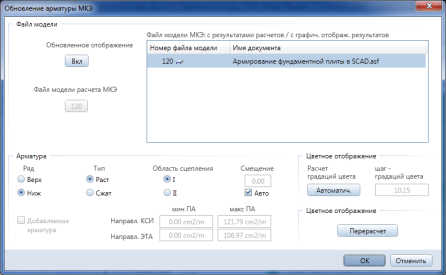 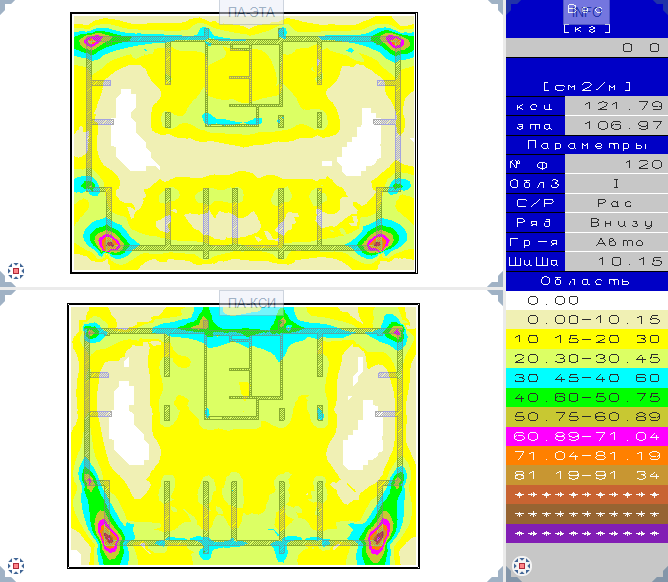 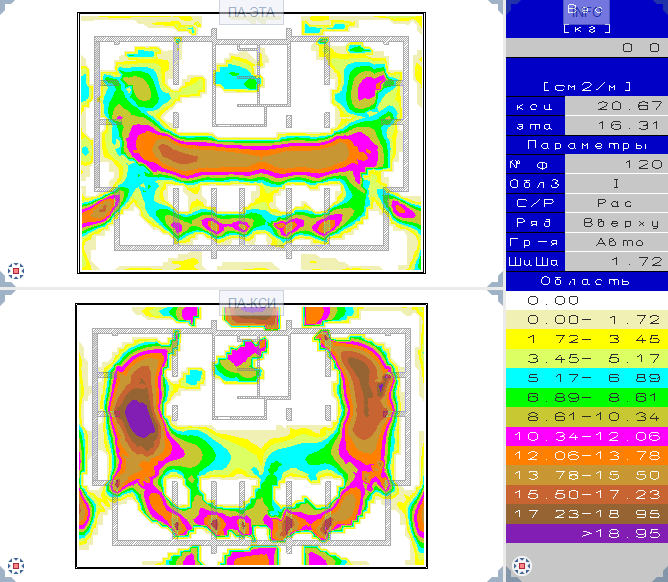 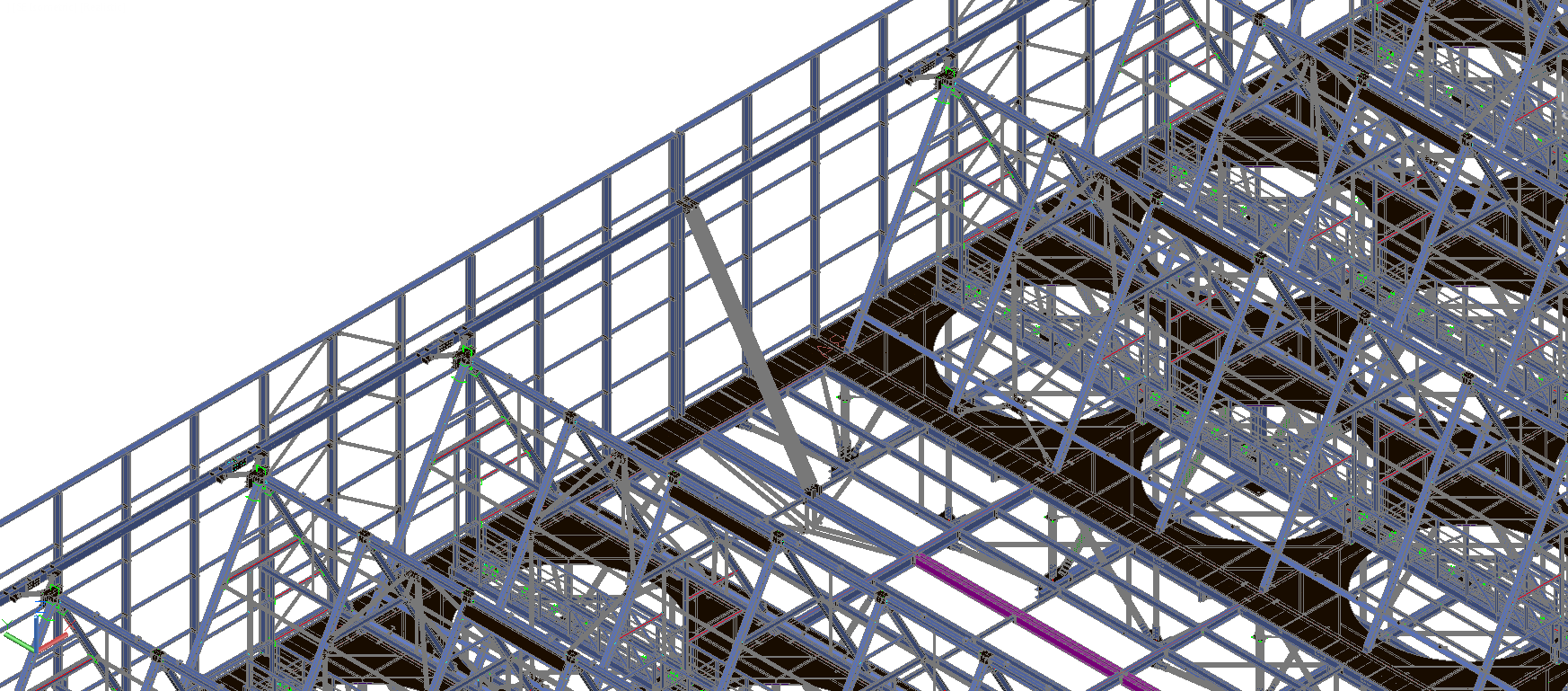 СЕТЬ ЦЕНТРОВ ТЕХНИЧЕСКОЙ ПОДДЕРЖКИ SCAD SOFT И GRAITECПРОЕКТНО-КОНСАЛТИНГОВАЯ АССОЦИАЦИЯ ПО РАЗВИТИЮ ИНФОРМАЦИОННЫХ ТЕХНОЛОГИЙ СТРОИТЕЛЬНОГО ПРОЕКТИРОВАНИЯ
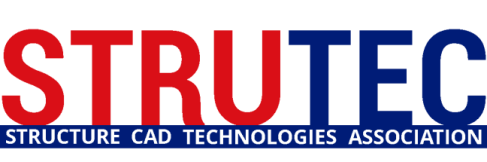 Сравнение изополей армирования в Allplan 2015 и SCAD 21.1
Поддерживаемые  элементы при передаче арматурных полей из SCAD в Allplan (.asf - интерфейс):
•  вертикальные пластины с шириной полосы более двух конечных элементов 
•  горизонтальные пластины с шириной полосы более двух конечных элементов
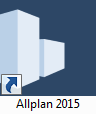 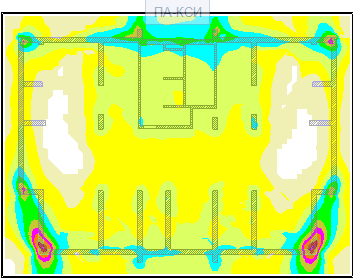 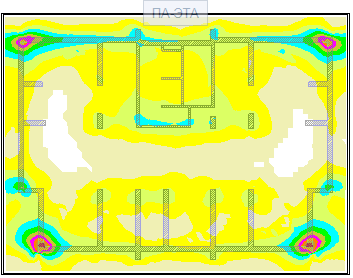 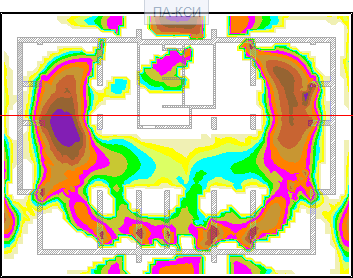 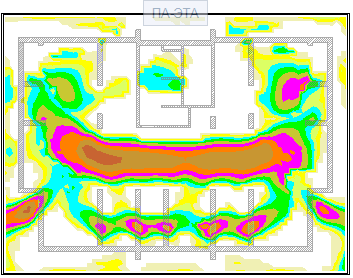 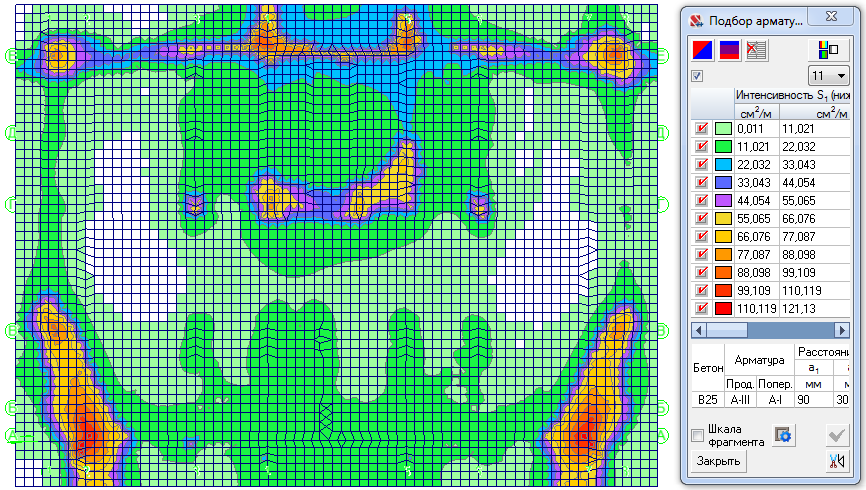 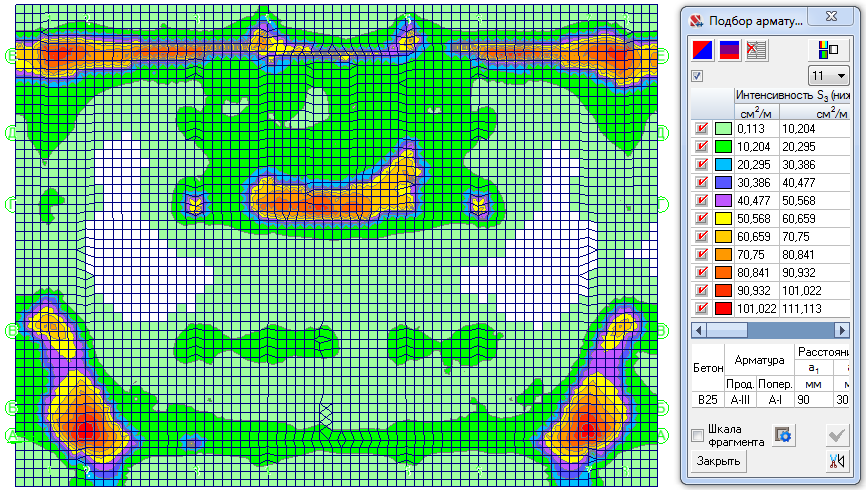 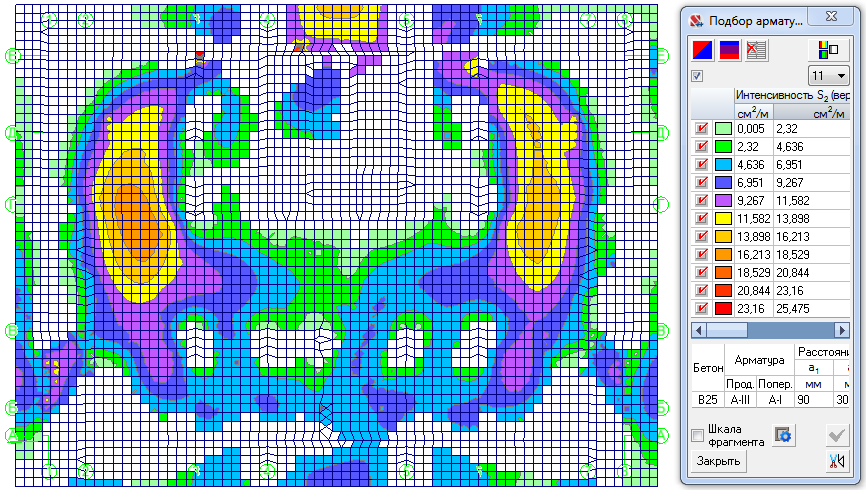 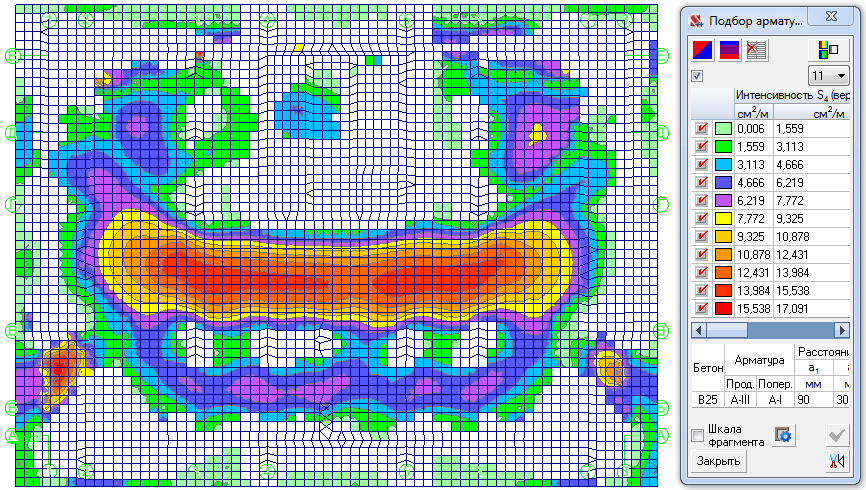 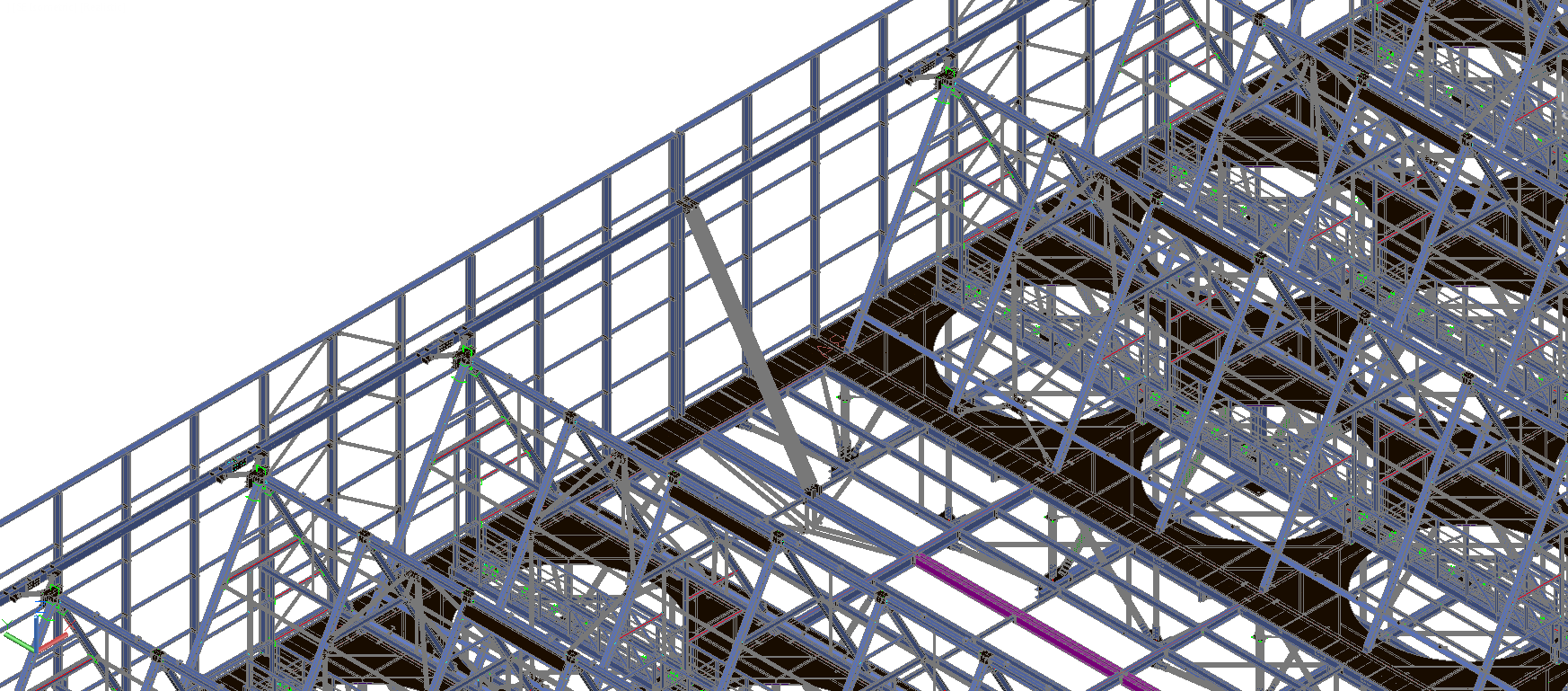 СЕТЬ ЦЕНТРОВ ТЕХНИЧЕСКОЙ ПОДДЕРЖКИ SCAD SOFT И GRAITECПРОЕКТНО-КОНСАЛТИНГОВАЯ АССОЦИАЦИЯ ПО РАЗВИТИЮ ИНФОРМАЦИОННЫХ ТЕХНОЛОГИЙ СТРОИТЕЛЬНОГО ПРОЕКТИРОВАНИЯ
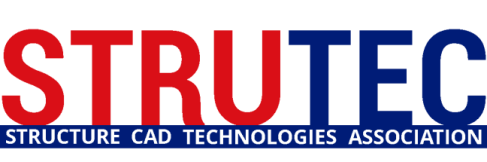 Размещение основной и дополнительной арматуры в Allplan 2015
На основе полей армирования, производится подбор стержней или сеток. Автоматически обновляемая цветограмма позволяет анализировать достаточность уложенной арматуры. Для плит армирование происходит непосредственно в виде в плане. Для стен импортируемые из SCAD поля армирования стены находится в плоскости вида в плане, поэтому для корректного армирования по результатам расчета необходимо получить фронтальный вид. Фронтальный вид на опалубку стены переместить и совместить с полученной из SCAD цветограммой требуемого армирования стены. После этого можно корректно выполнить ручное армирование по результатам расчета, с получением спецификаций по ГОСТ.
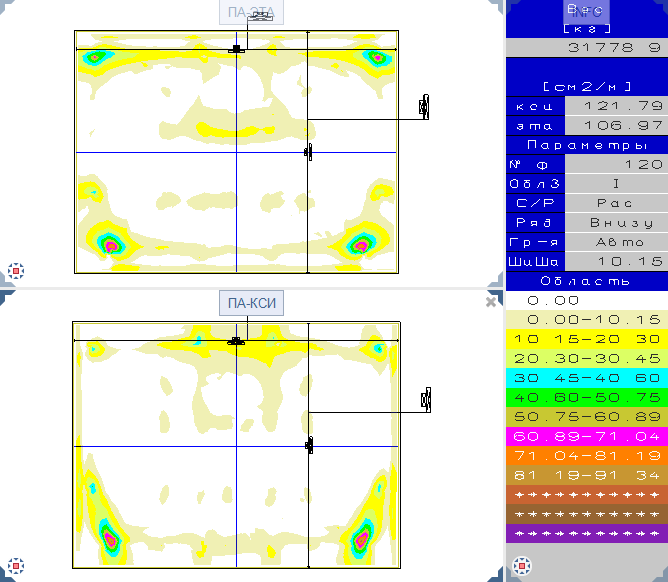 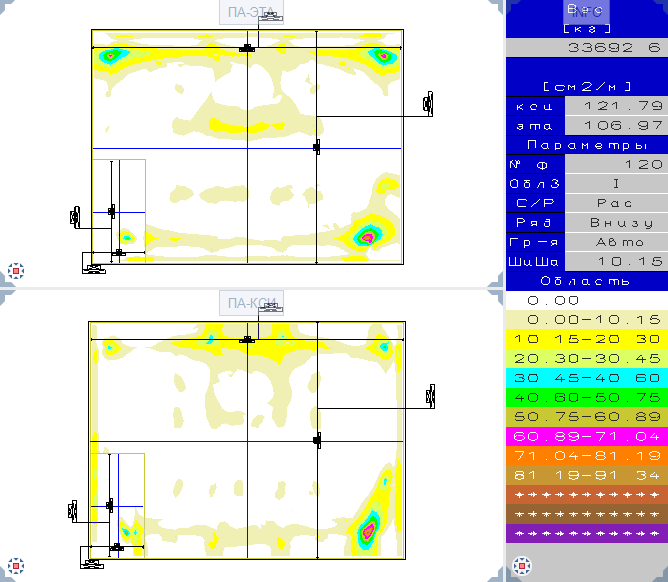 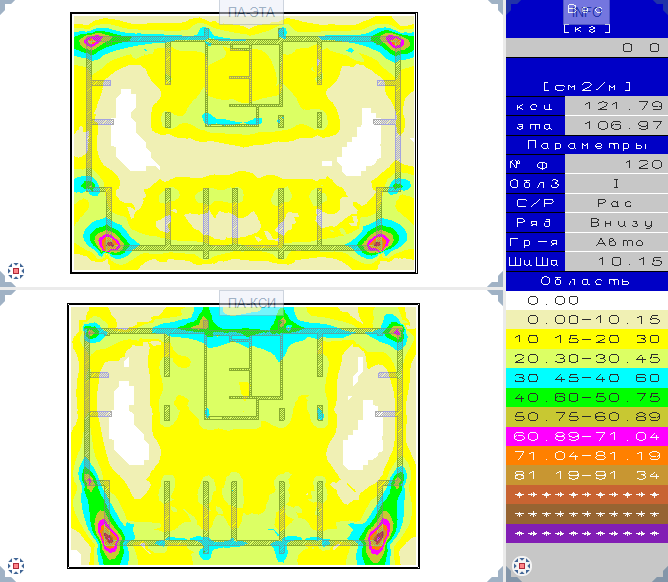 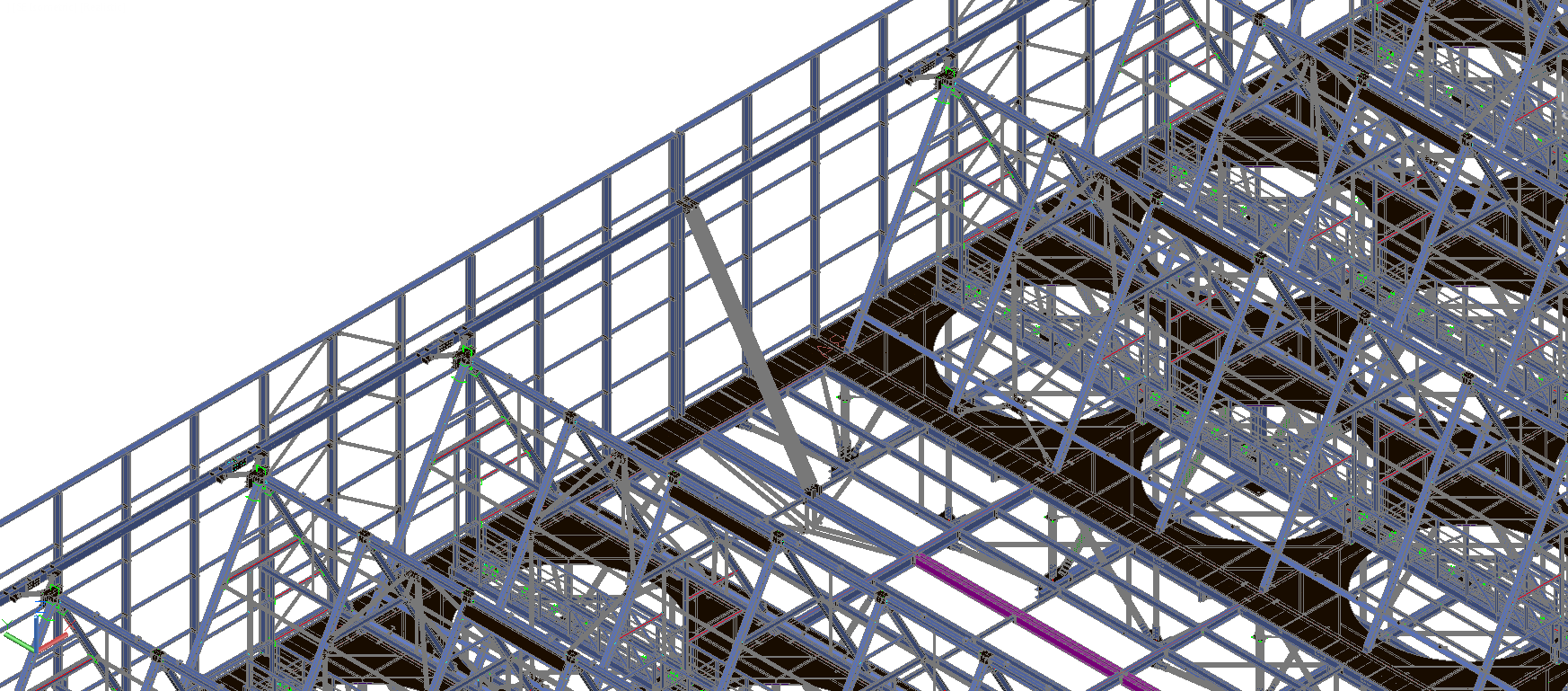 СЕТЬ ЦЕНТРОВ ТЕХНИЧЕСКОЙ ПОДДЕРЖКИ SCAD SOFT И GRAITECПРОЕКТНО-КОНСАЛТИНГОВАЯ АССОЦИАЦИЯ ПО РАЗВИТИЮ ИНФОРМАЦИОННЫХ ТЕХНОЛОГИЙ СТРОИТЕЛЬНОГО ПРОЕКТИРОВАНИЯ
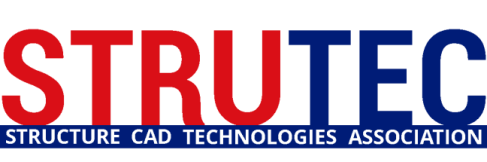 Экспертиза армирования балок и колонн в АРБАТ
В SCAD разработчиками реализована передача модели продольного армирования балок и колонн из АРБАТ в Allplan («.a» - интерфейс). Посредством этого интерфейса пользователь может передавать опалубочную модель и подобранную арматуру колонн и балок из пакета АРБАТ в Allplan. При этом используется универсальный формат «.a», позволяющий описать как геометрию самого элемента, так и геометрию и укладку арматурных изделий - стержней, хомутов, сеток и пр. Проведя экспертизу колонны/балки, пользователь выбирает команду экспорта данных в Allplan и сохраняет модель в формате «.a».
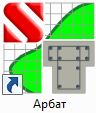 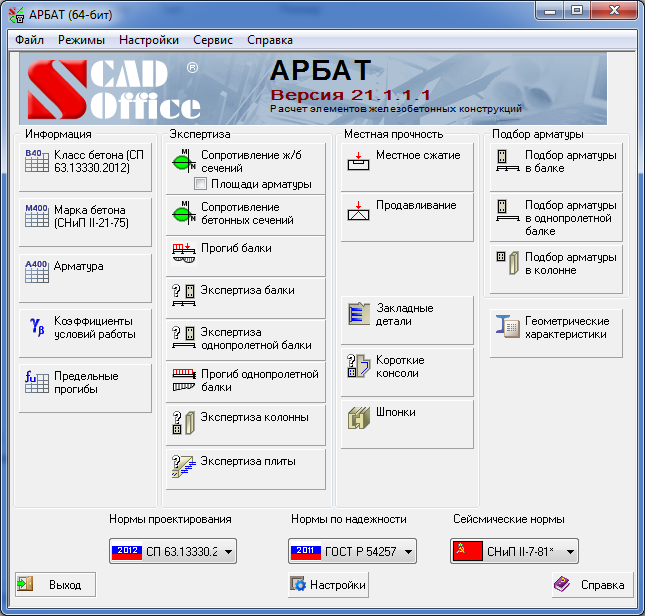 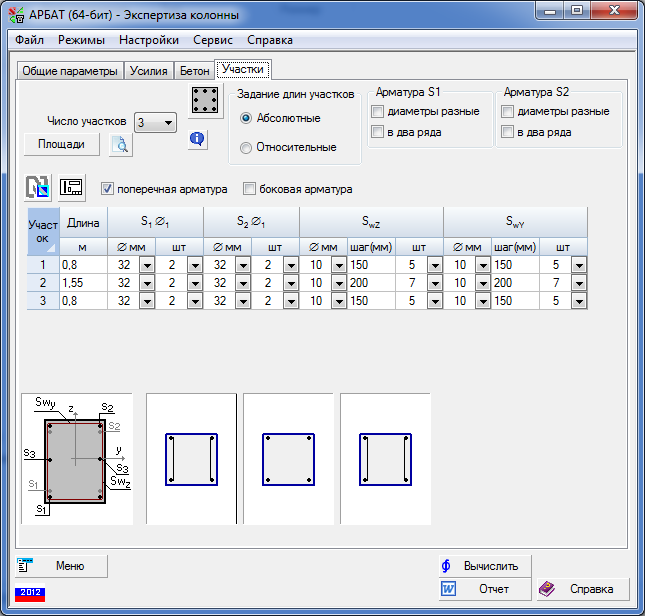 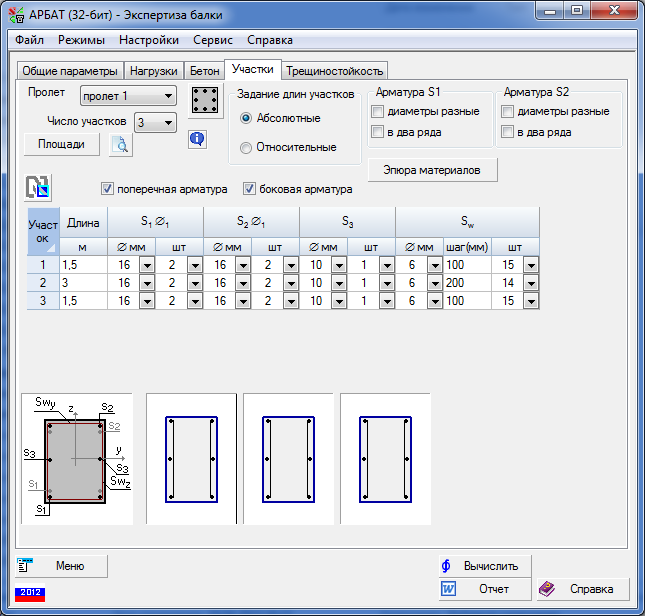 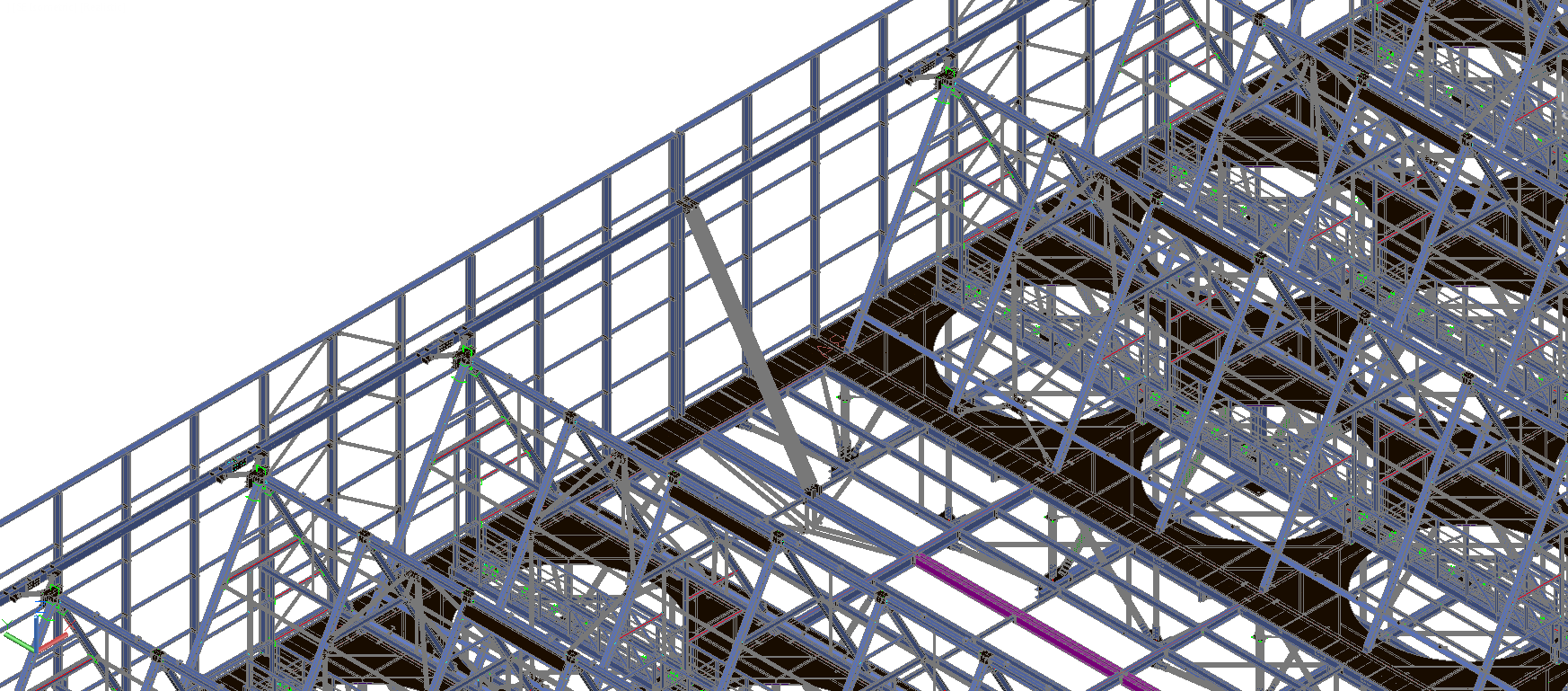 СЕТЬ ЦЕНТРОВ ТЕХНИЧЕСКОЙ ПОДДЕРЖКИ SCAD SOFT И GRAITECПРОЕКТНО-КОНСАЛТИНГОВАЯ АССОЦИАЦИЯ ПО РАЗВИТИЮ ИНФОРМАЦИОННЫХ ТЕХНОЛОГИЙ СТРОИТЕЛЬНОГО ПРОЕКТИРОВАНИЯ
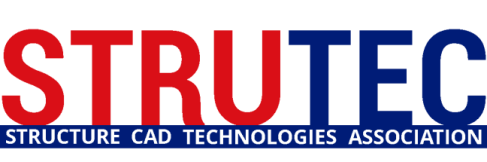 Импорт в Allplan 2015 арматуры балок и колонн из АРБАТ
После экспертизы армирования балок и колонн данные сохраняются в формат «.a» и импортируются в Allplan в виде опалубочной модели и арматуры, чтобы доработать схемы армирования и получить автоматически спецификации на использованную сталь - стандартные по ГОСТ, либо универсальные.
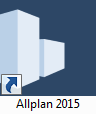 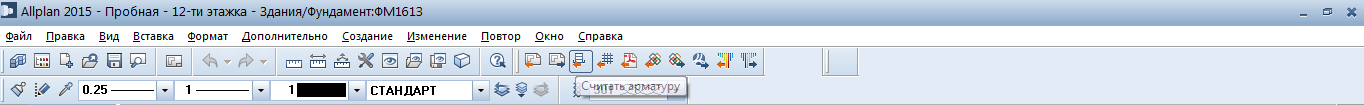 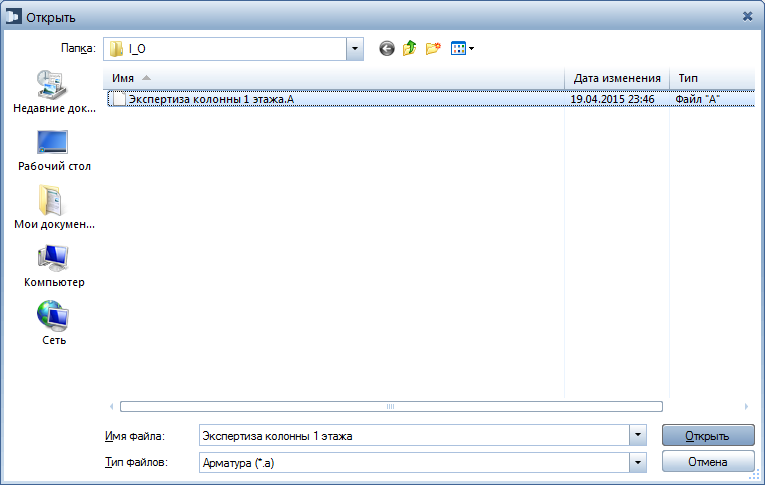 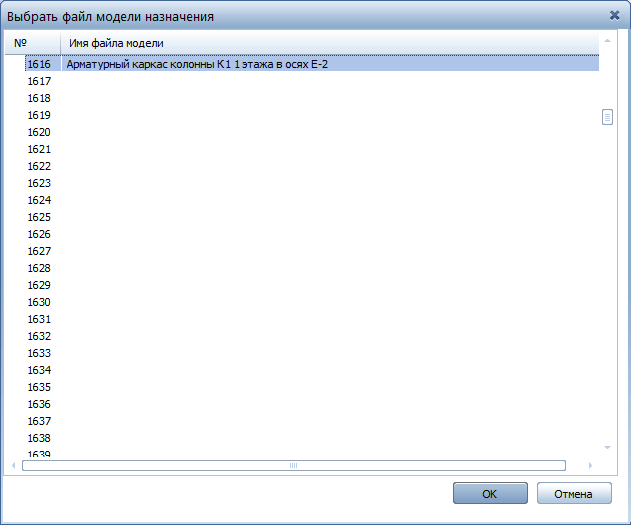 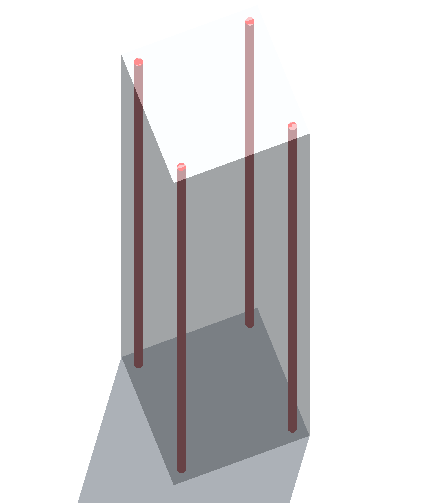 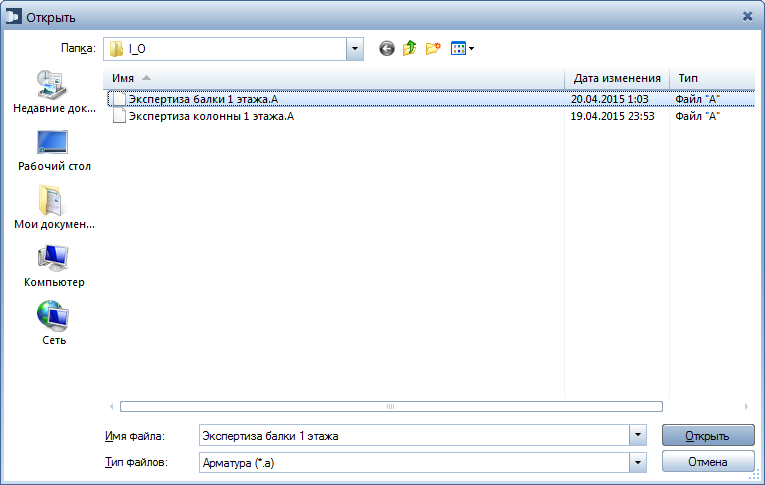 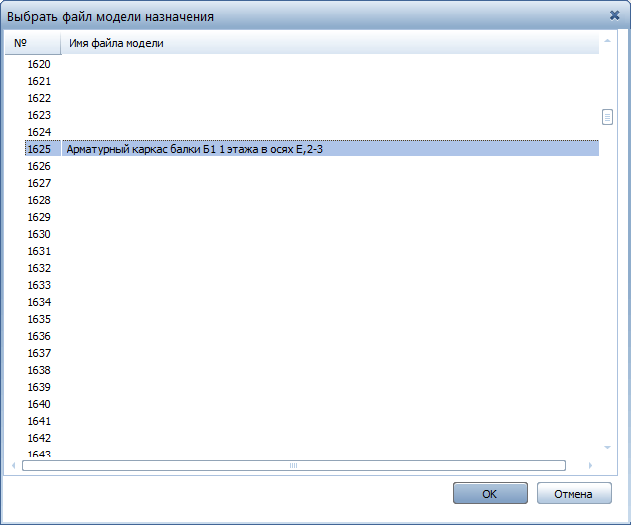 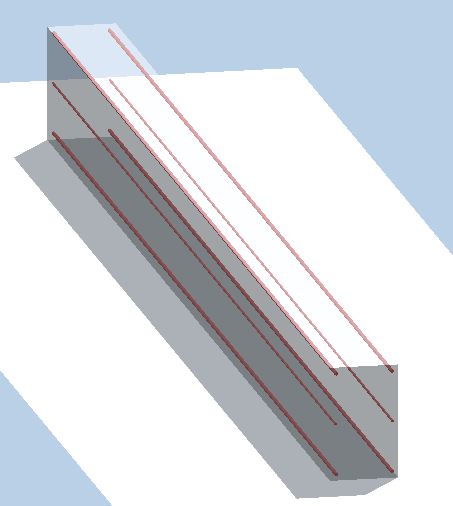 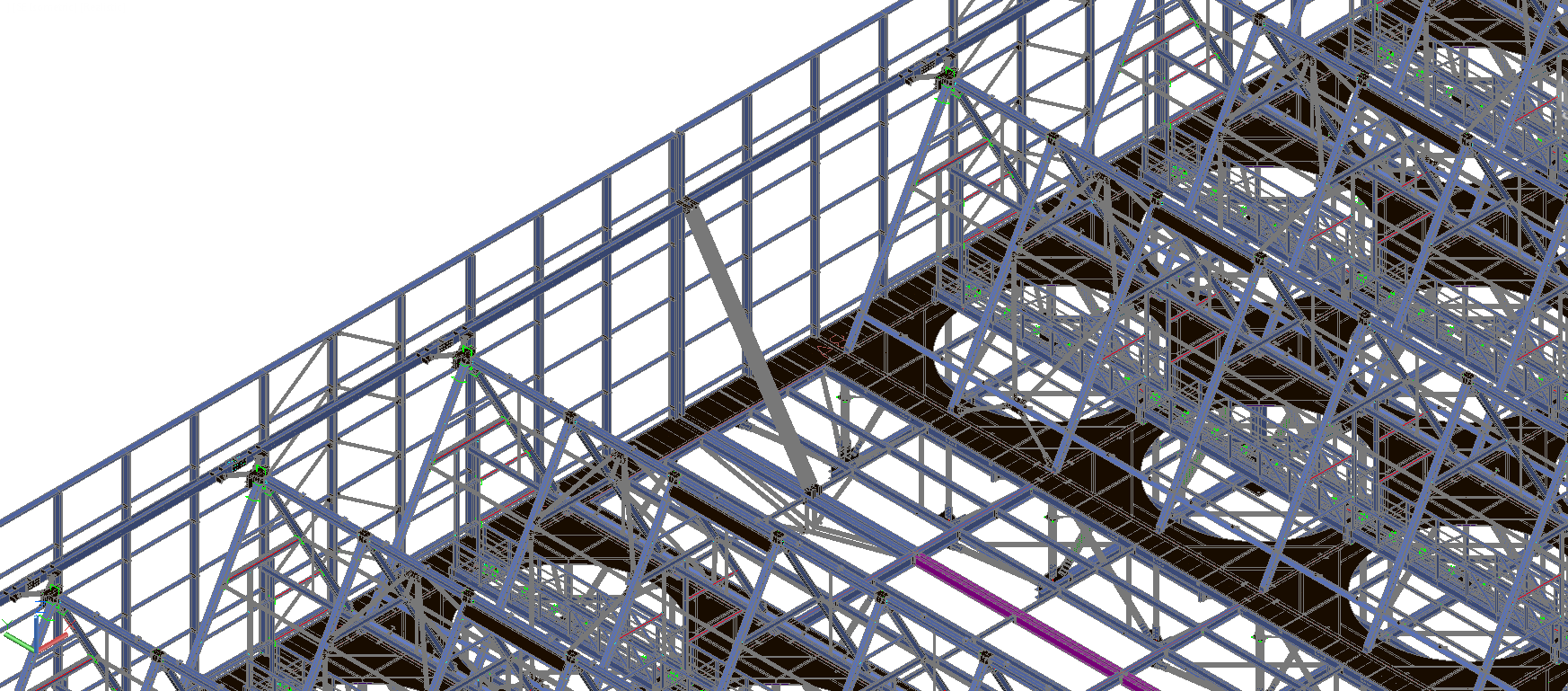 СЕТЬ ЦЕНТРОВ ТЕХНИЧЕСКОЙ ПОДДЕРЖКИ SCAD SOFT И GRAITECПРОЕКТНО-КОНСАЛТИНГОВАЯ АССОЦИАЦИЯ ПО РАЗВИТИЮ ИНФОРМАЦИОННЫХ ТЕХНОЛОГИЙ СТРОИТЕЛЬНОГО ПРОЕКТИРОВАНИЯ
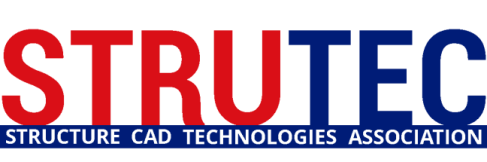 Методы передачи данных из SCAD 21.1 в SMath Studio
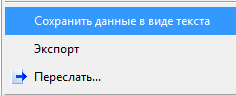 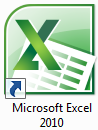 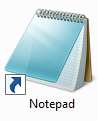 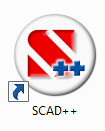 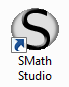 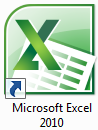 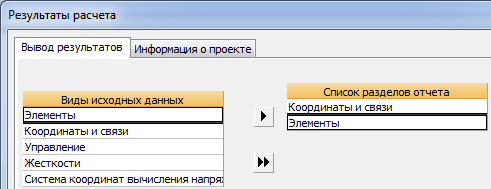 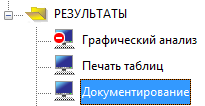 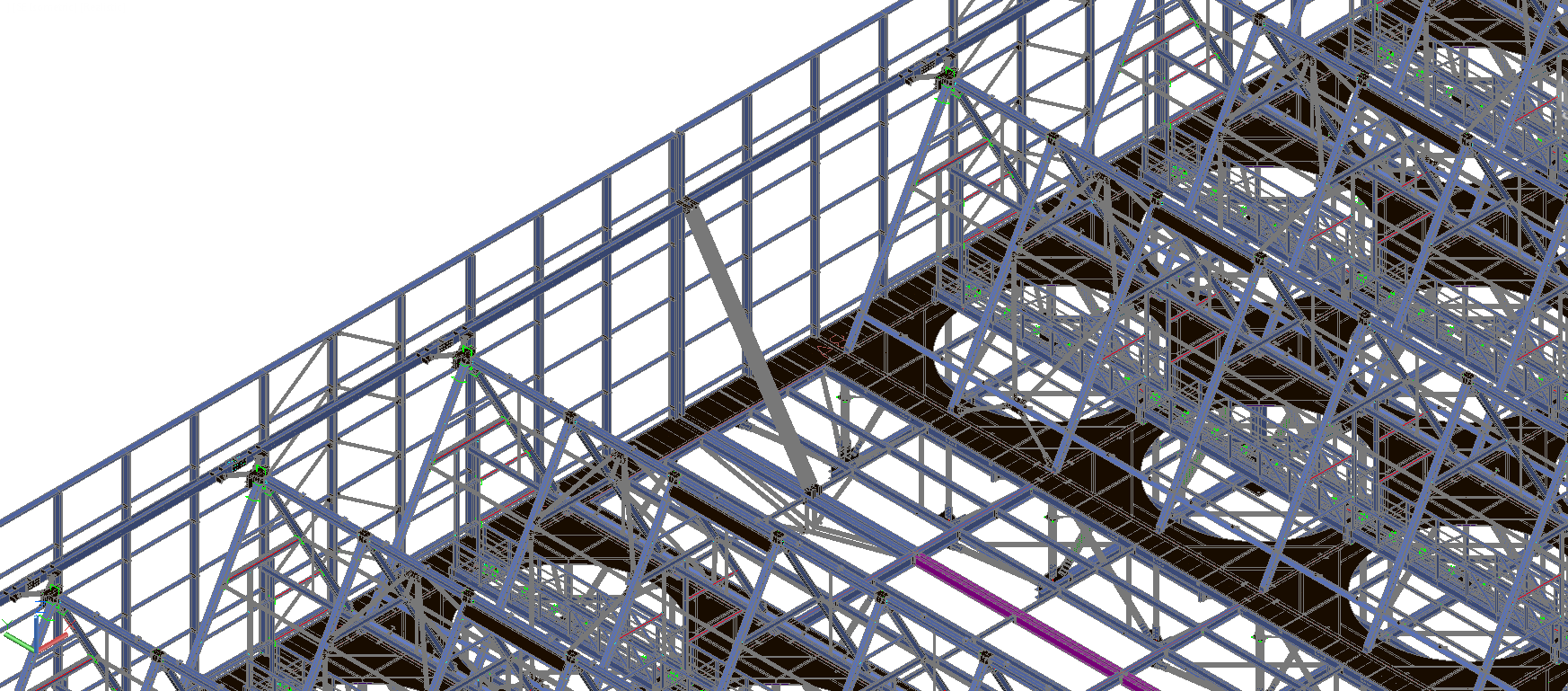 СЕТЬ ЦЕНТРОВ ТЕХНИЧЕСКОЙ ПОДДЕРЖКИ SCAD SOFT И GRAITECПРОЕКТНО-КОНСАЛТИНГОВАЯ АССОЦИАЦИЯ ПО РАЗВИТИЮ ИНФОРМАЦИОННЫХ ТЕХНОЛОГИЙ СТРОИТЕЛЬНОГО ПРОЕКТИРОВАНИЯ
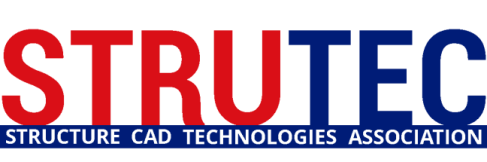